3rd Primary School of Grevena
Erasmus KA2
Τίτλος του Προγράμματος
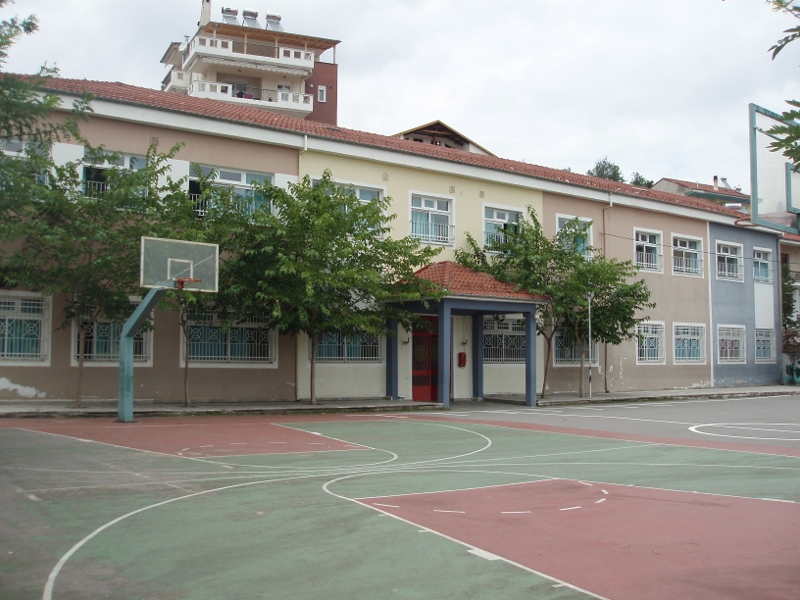 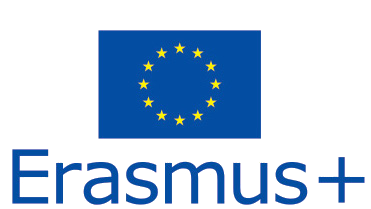 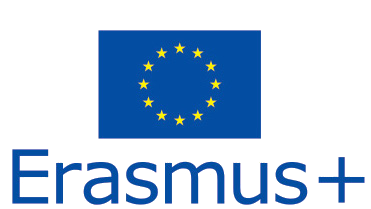 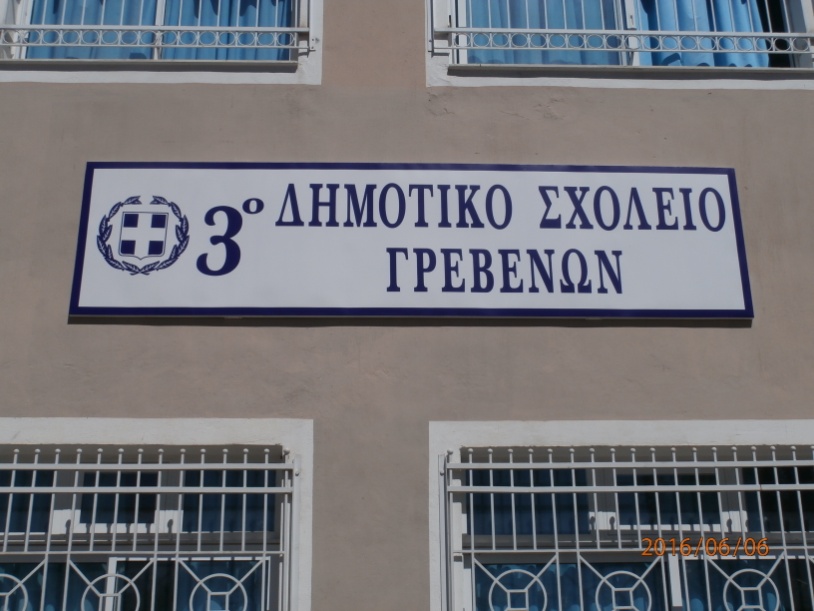 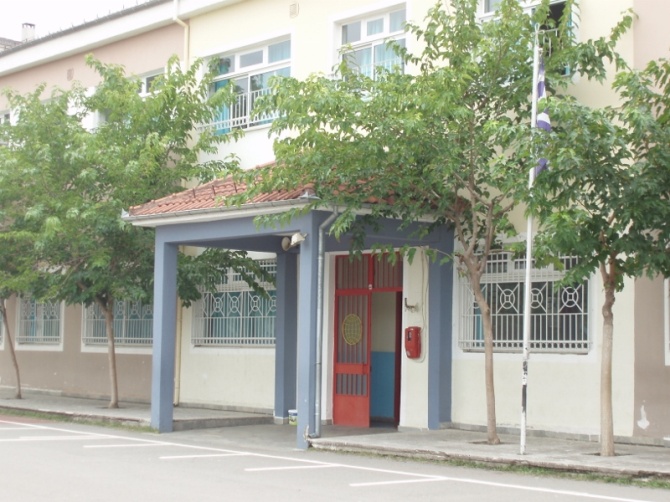 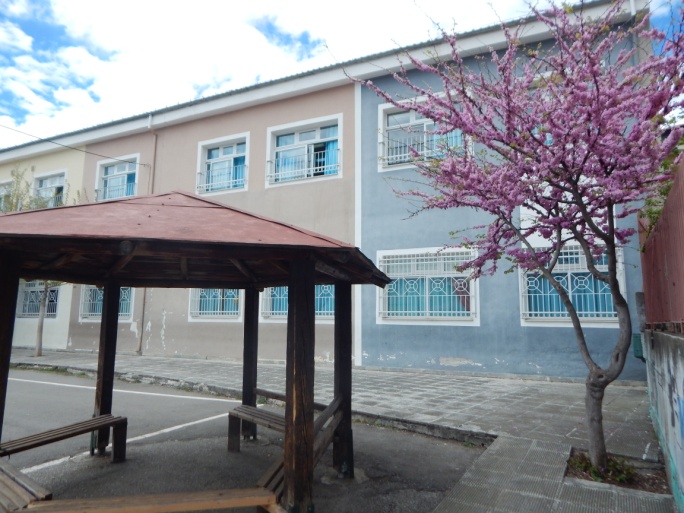 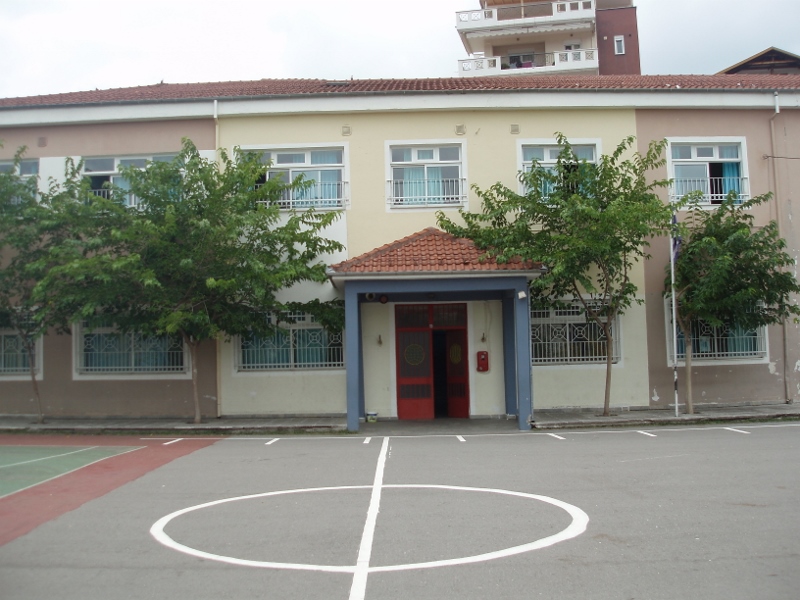 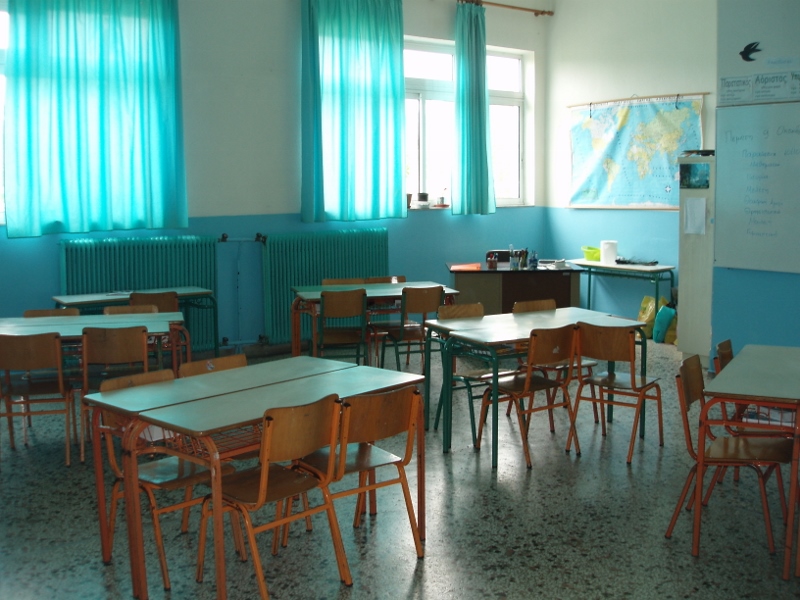 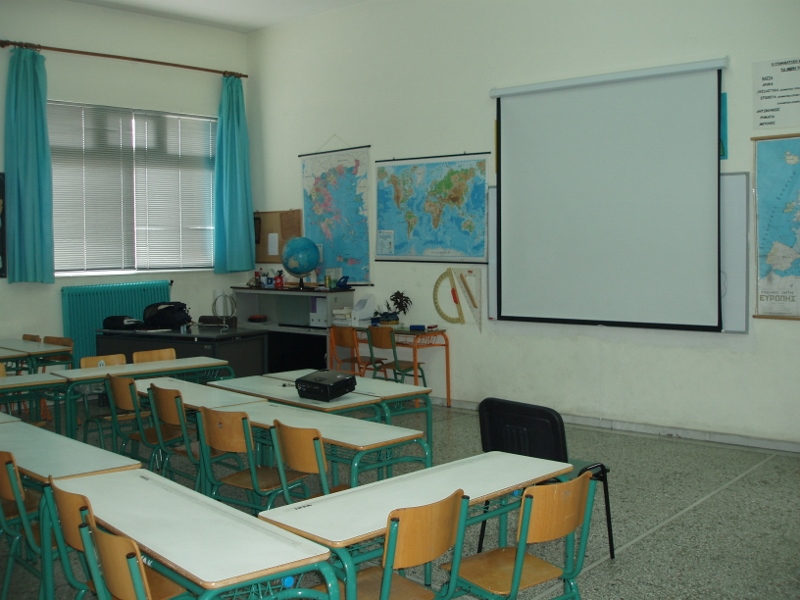 Visits to Environmental Education Centres
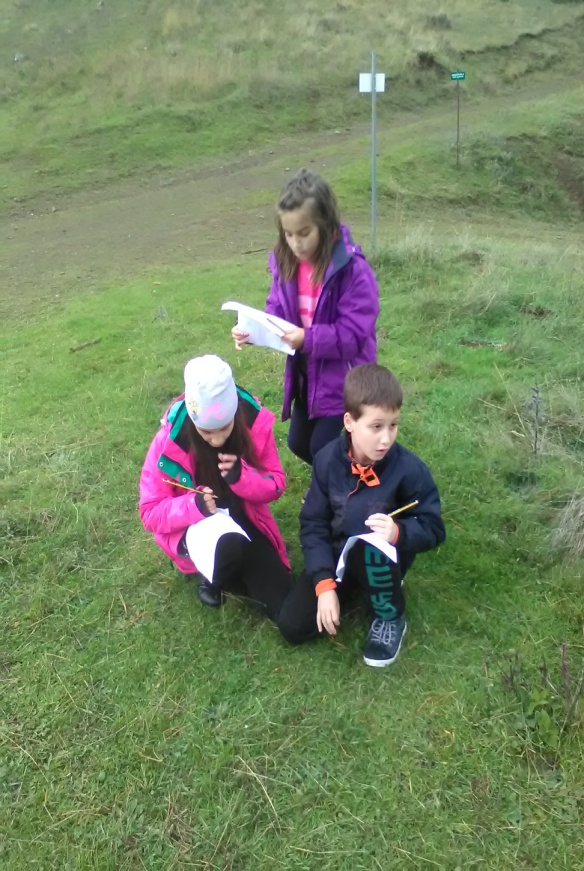 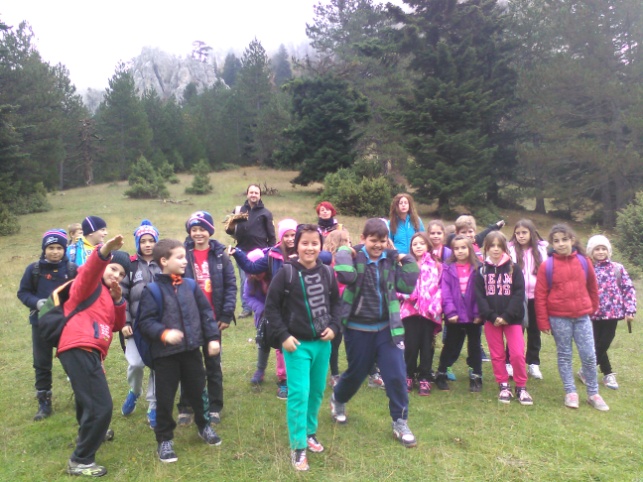 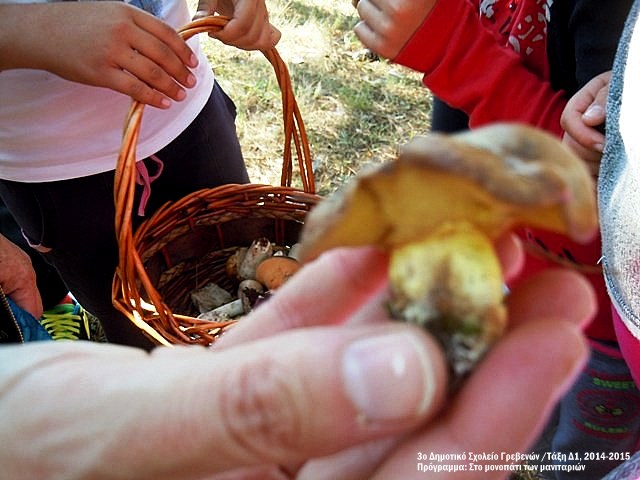 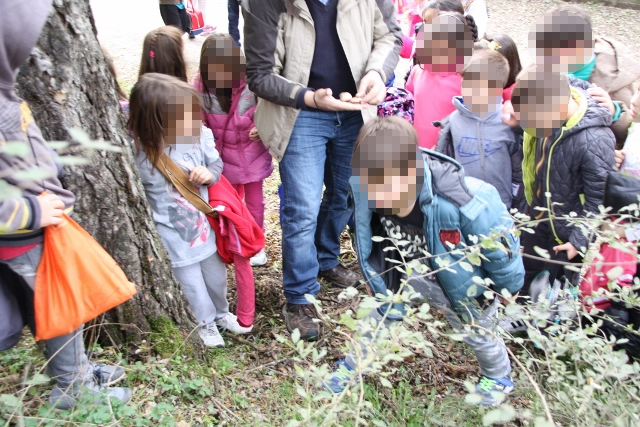 Visits to Environmental Education Centres
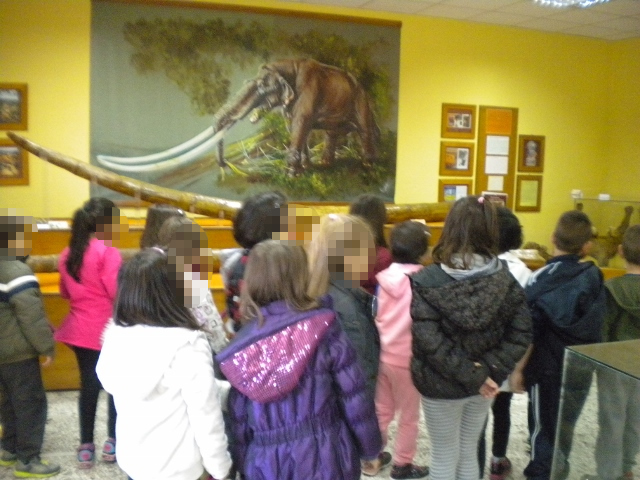 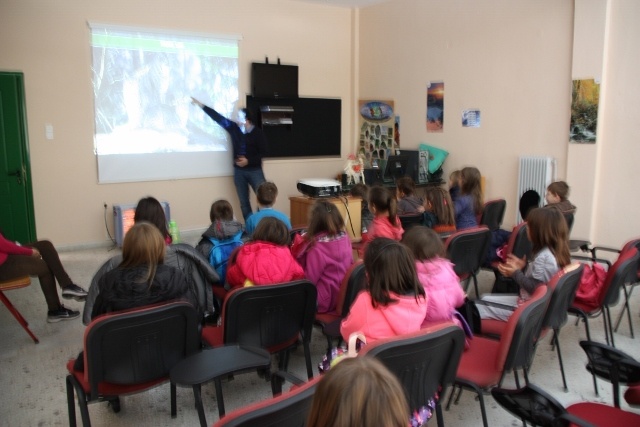 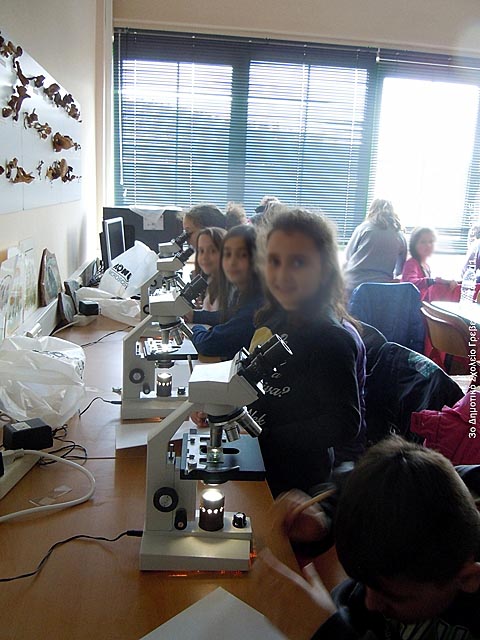 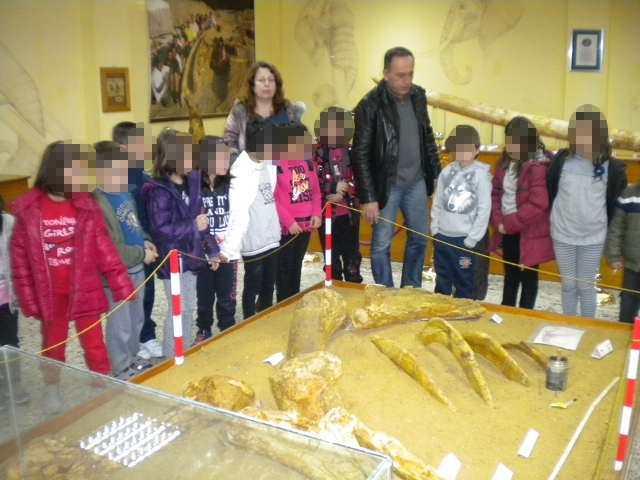 Visits to Environmental Education Centres
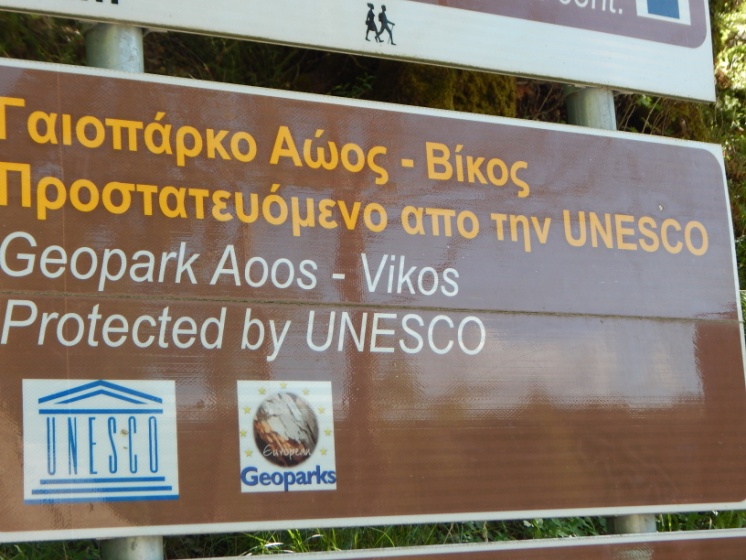 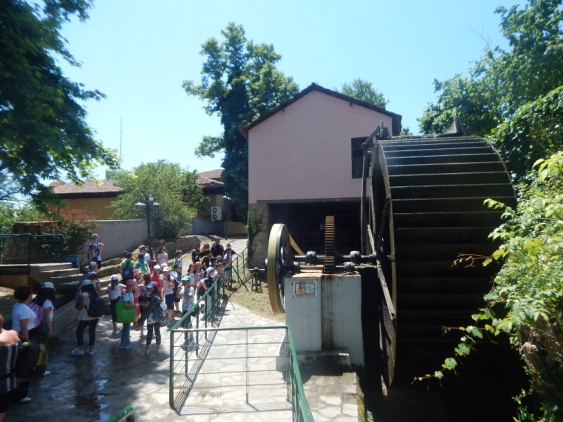 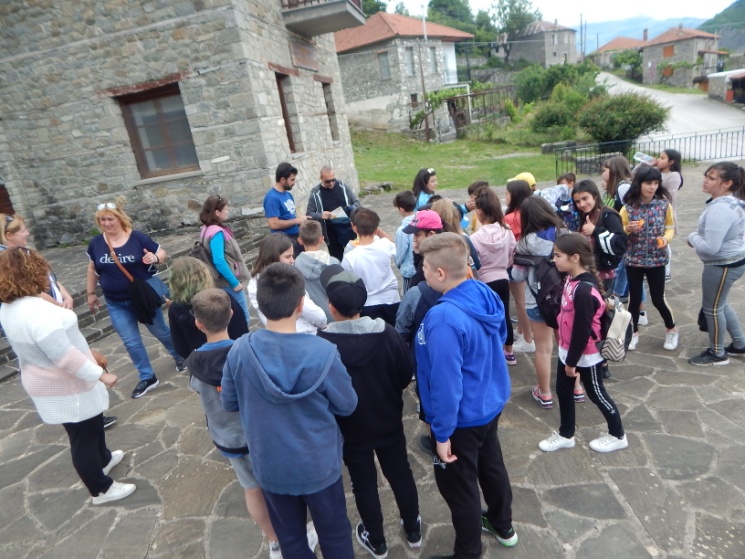 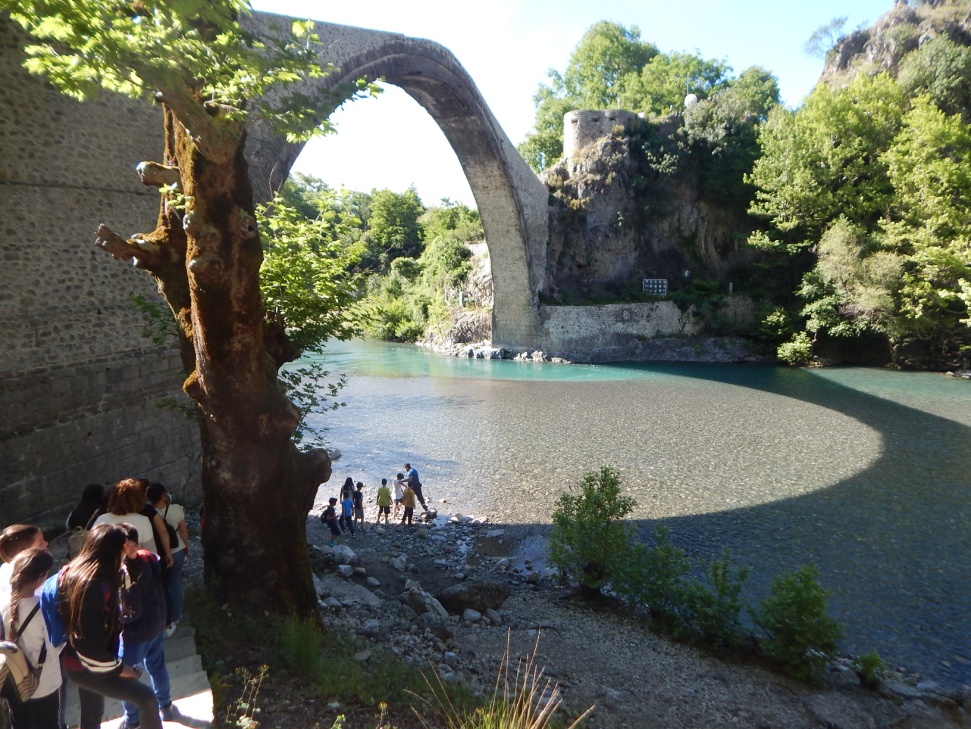 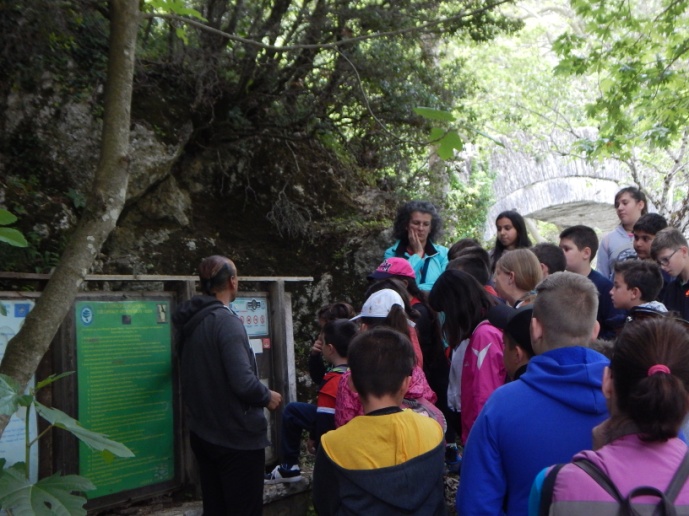 Visit to the Grevena Municipal Library
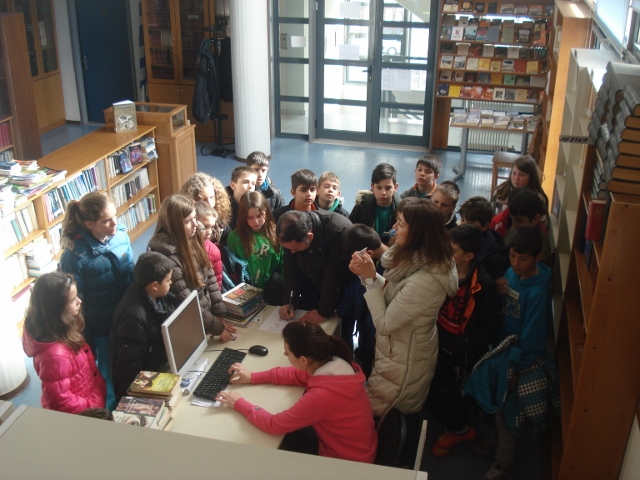 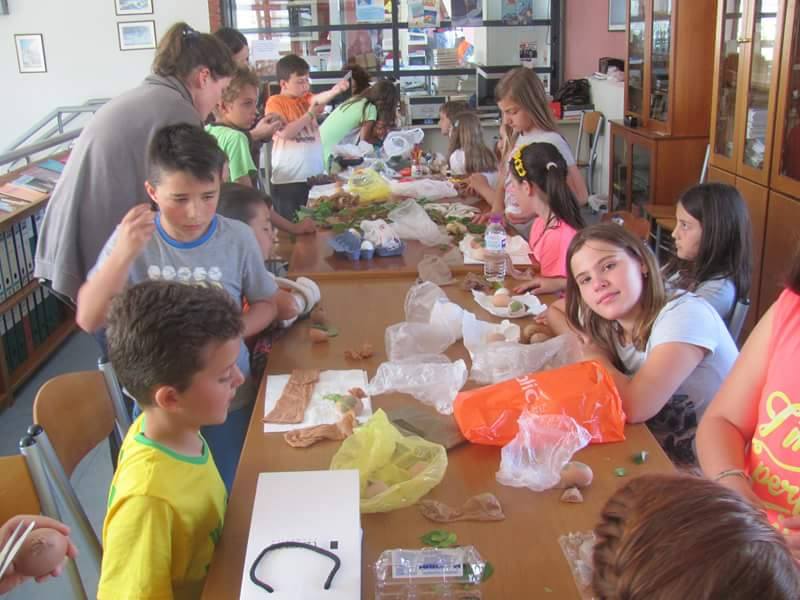 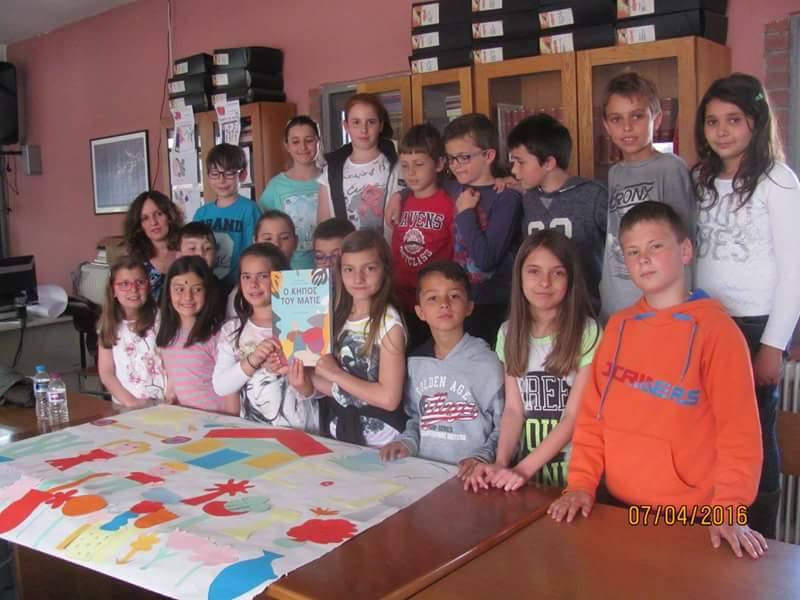 Theatrical and musical events
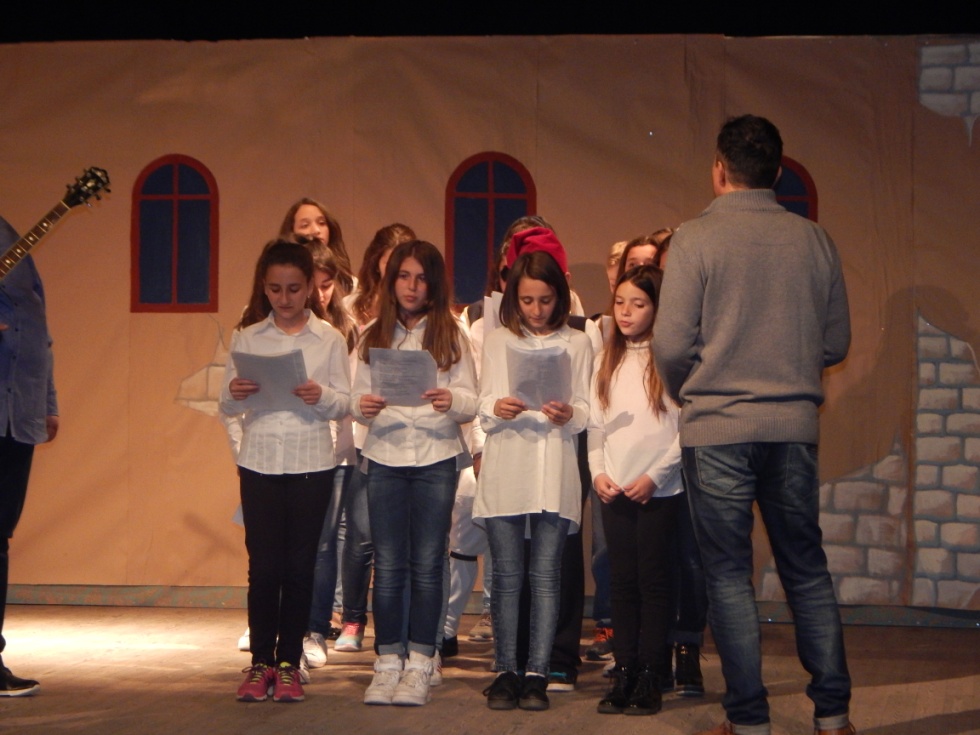 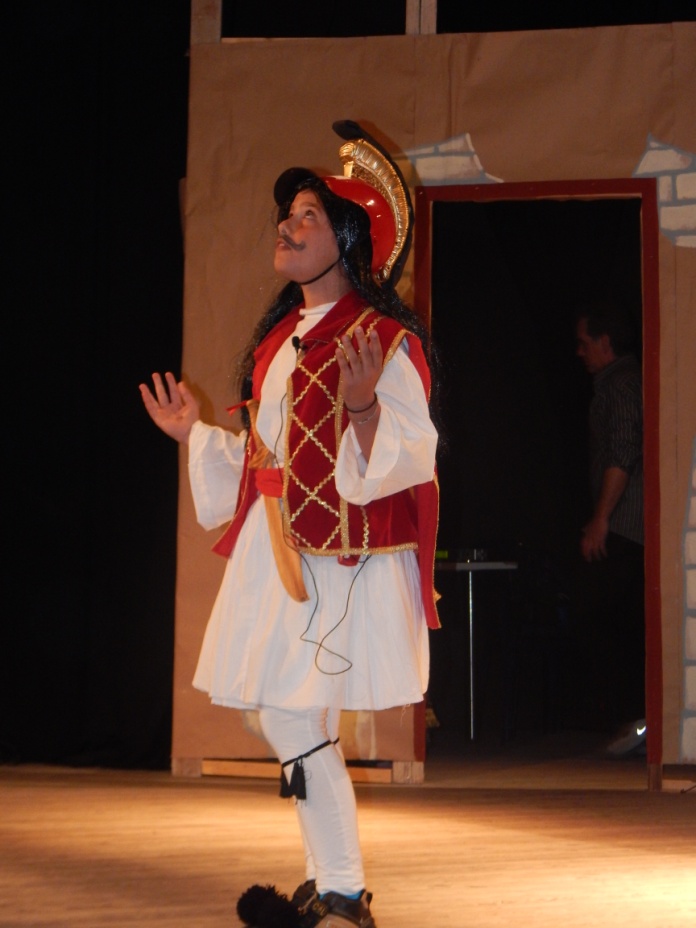 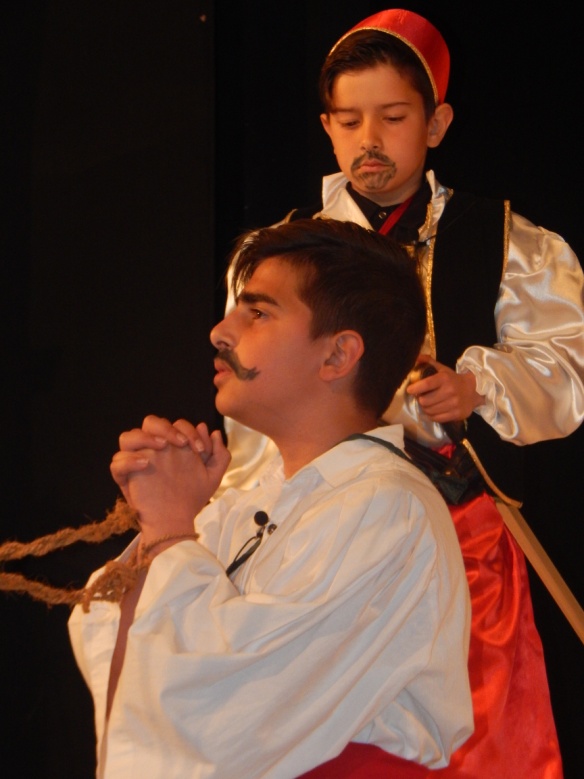 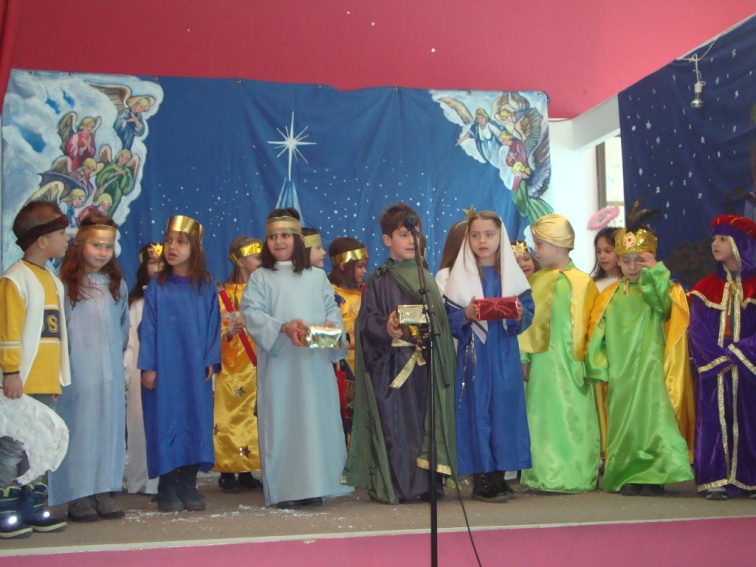 E-twinning Projects
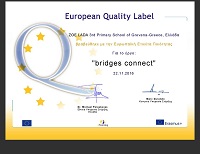 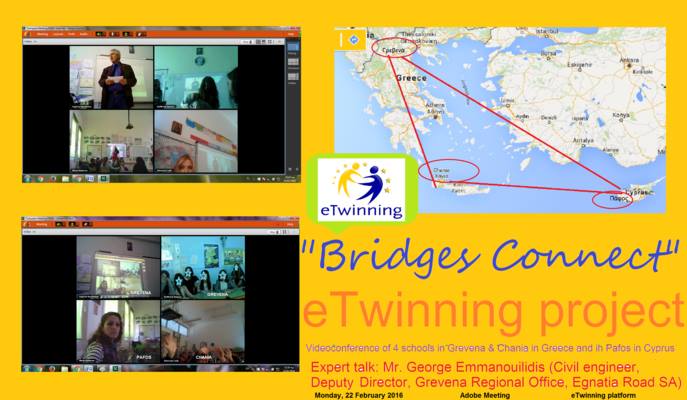 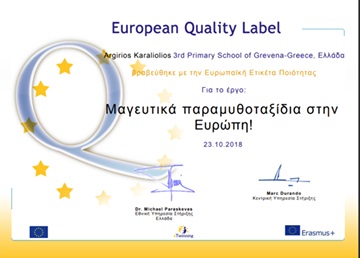 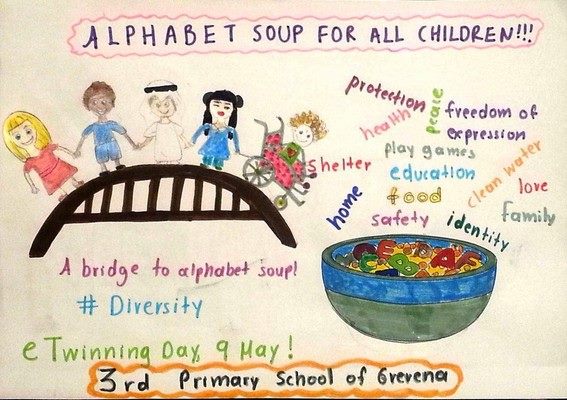 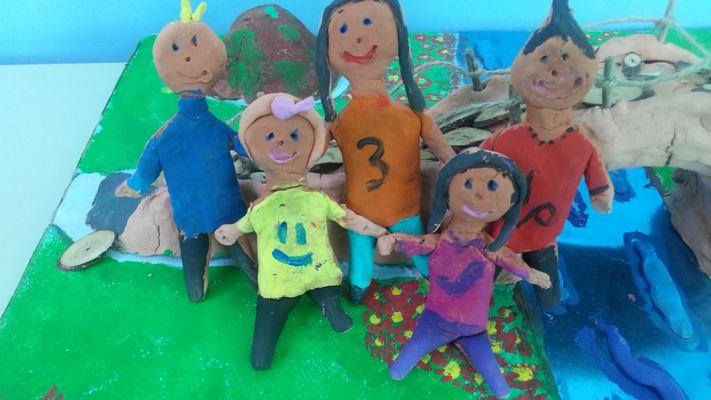 Teachers4Europe Projects
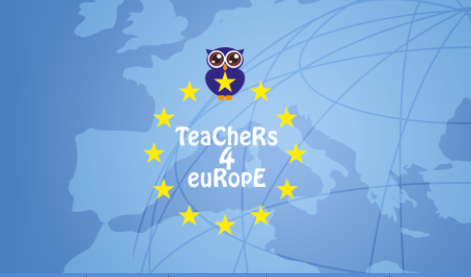 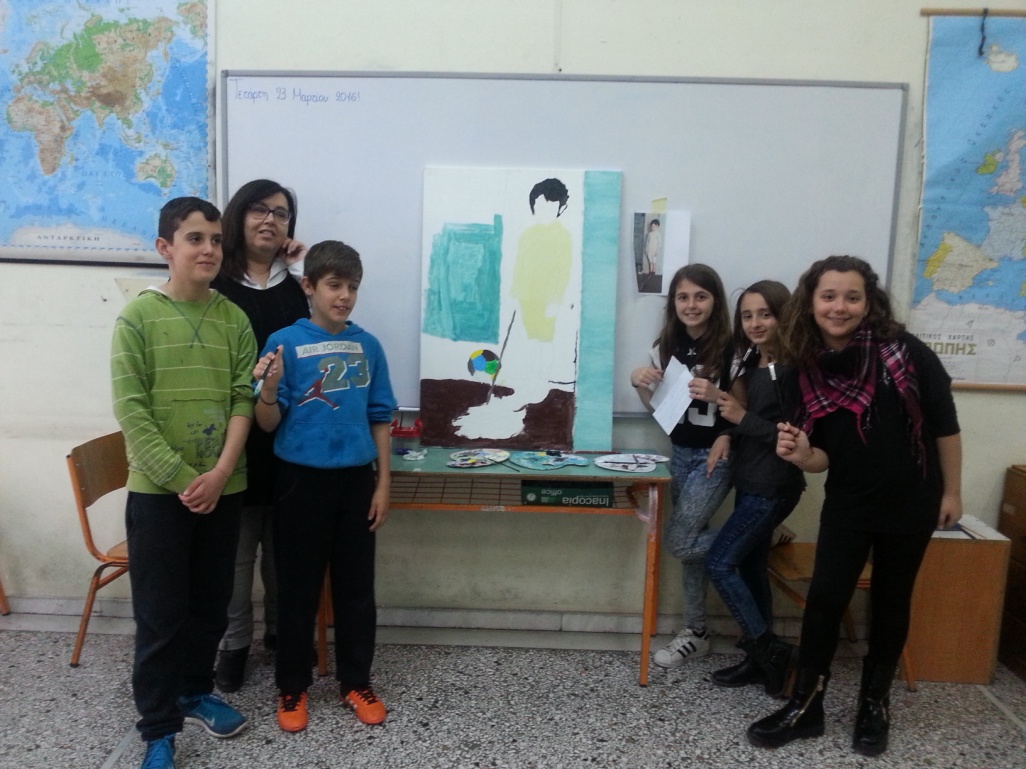 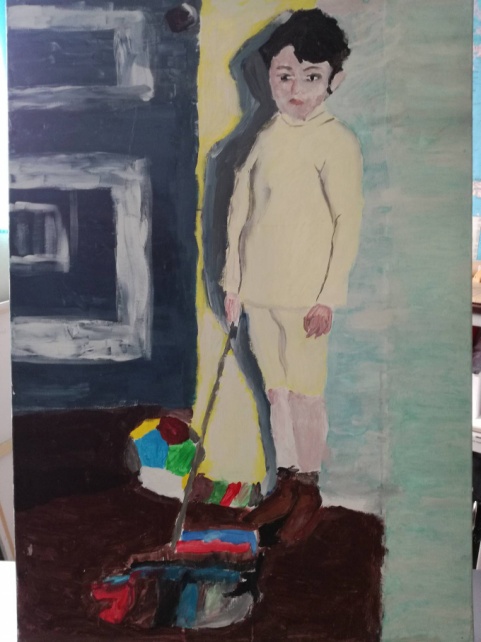 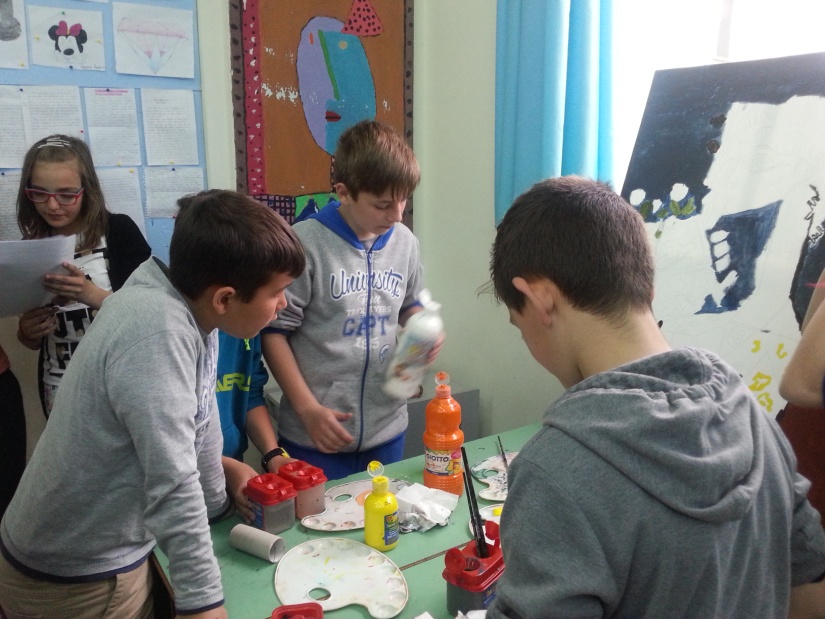 Teachers4Europe Projects
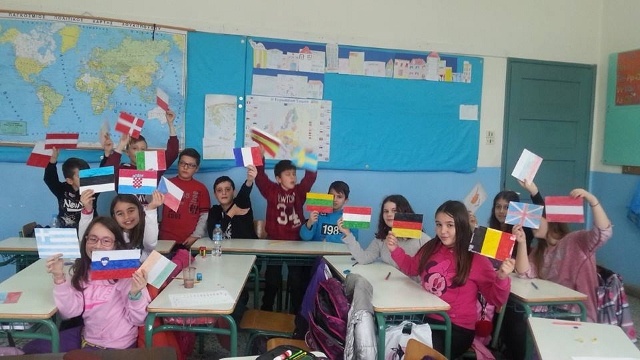 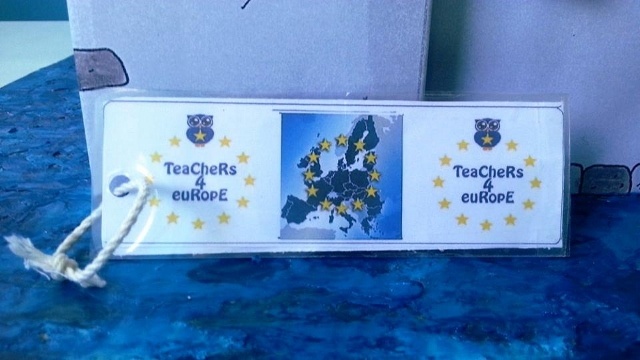 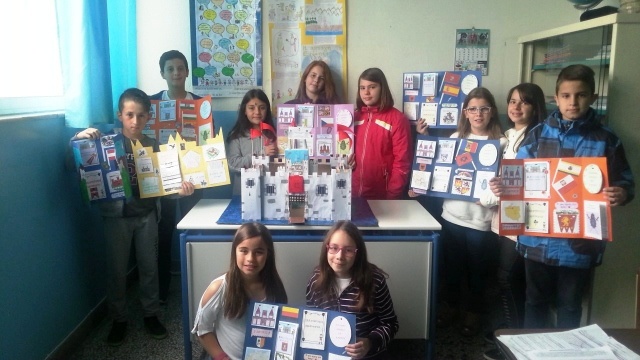 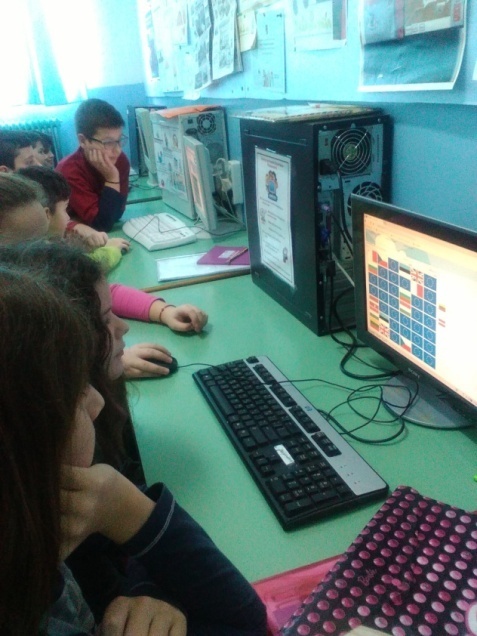 Educational robotics programs and participation in national competitions
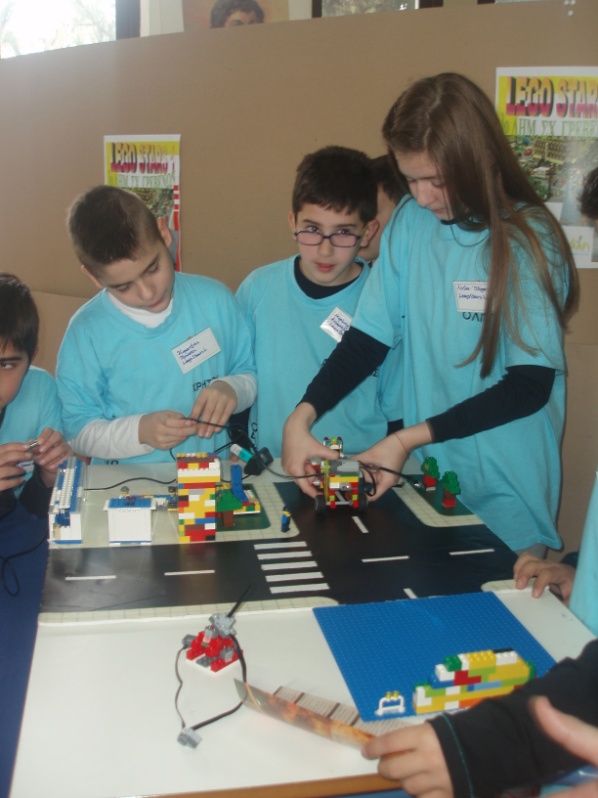 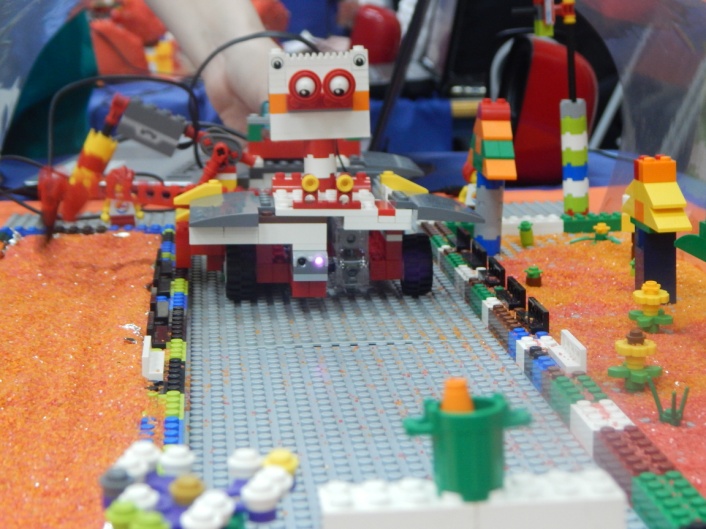 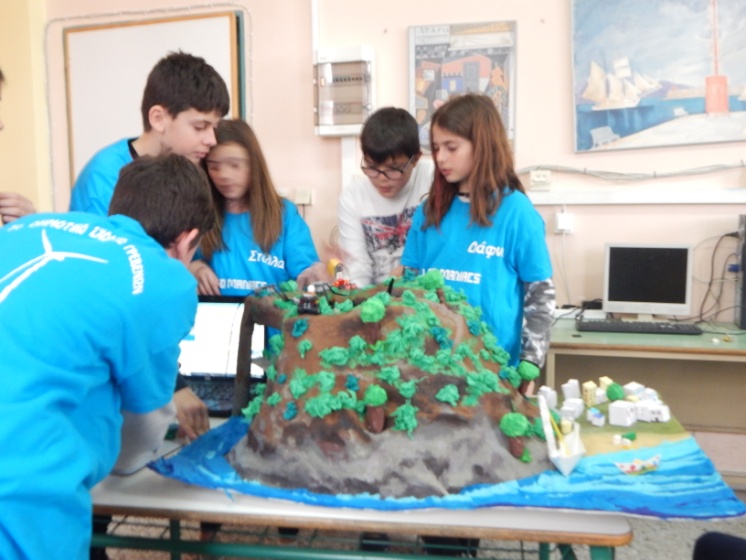 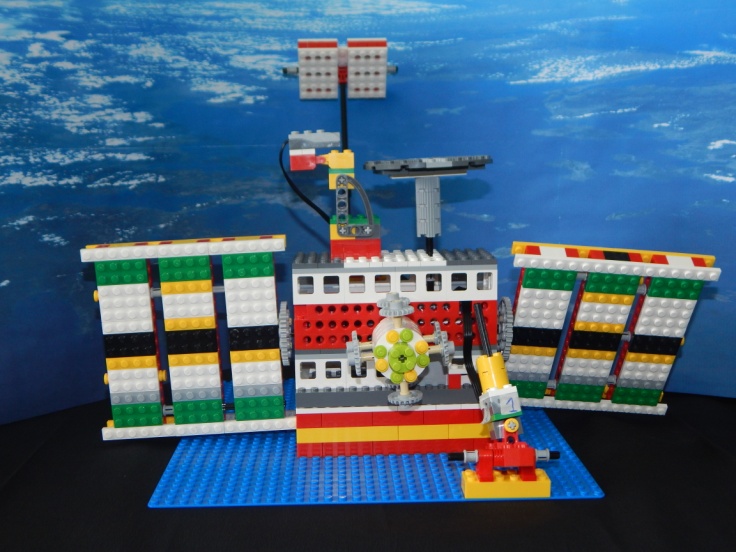 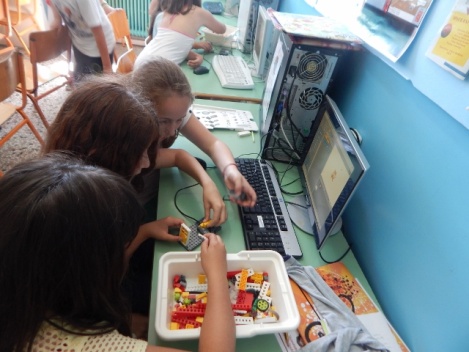 Educational robotics programs and participation in national competitions
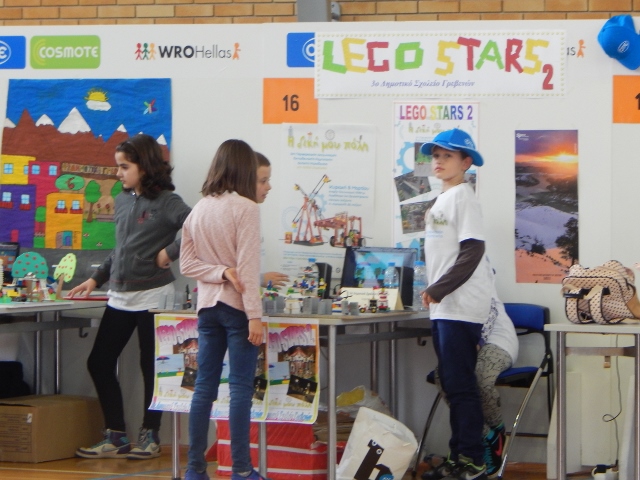 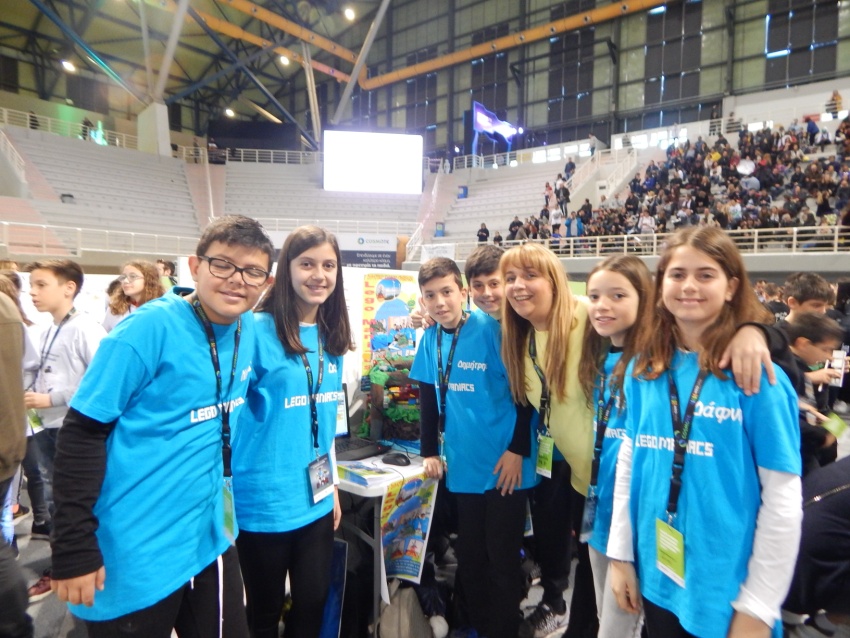 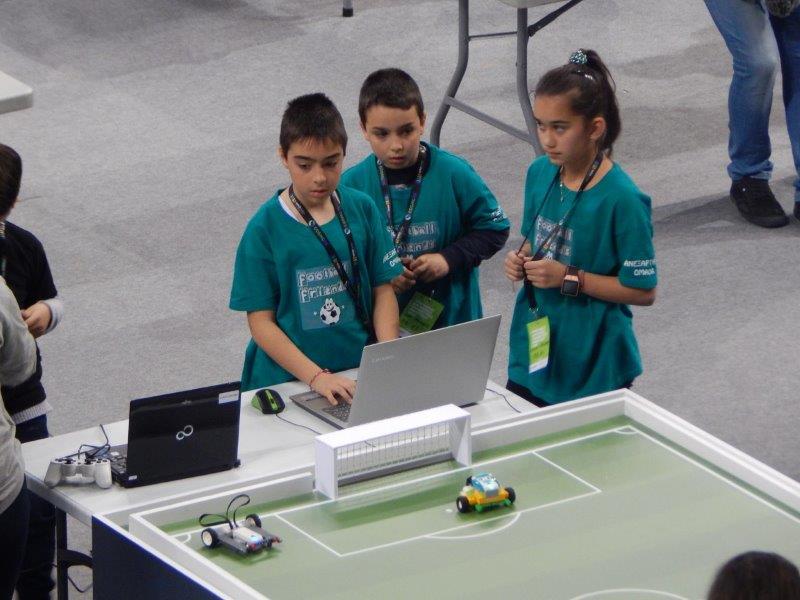 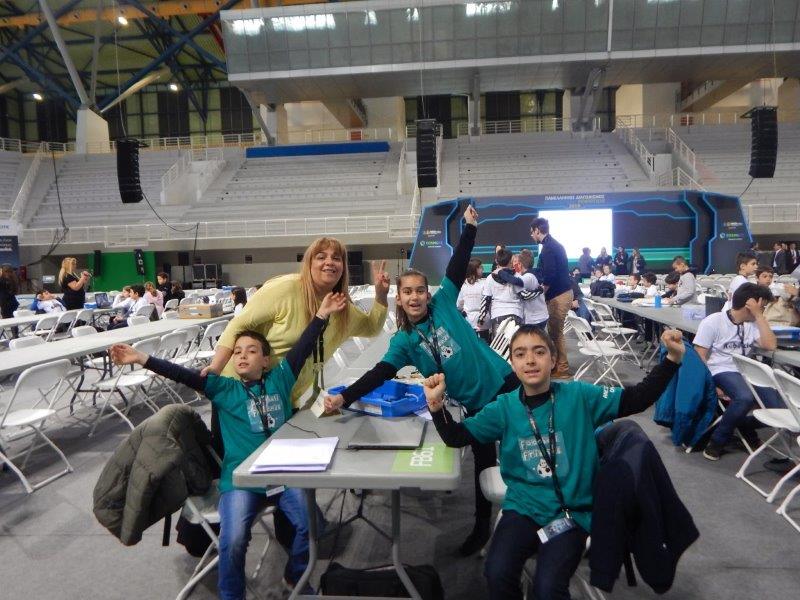 Εducational visits
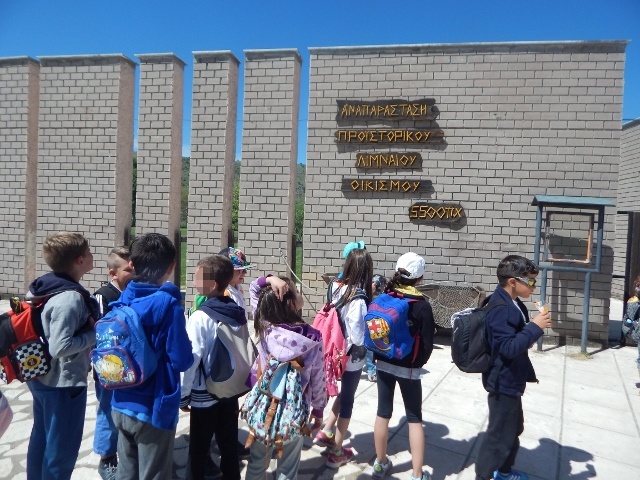 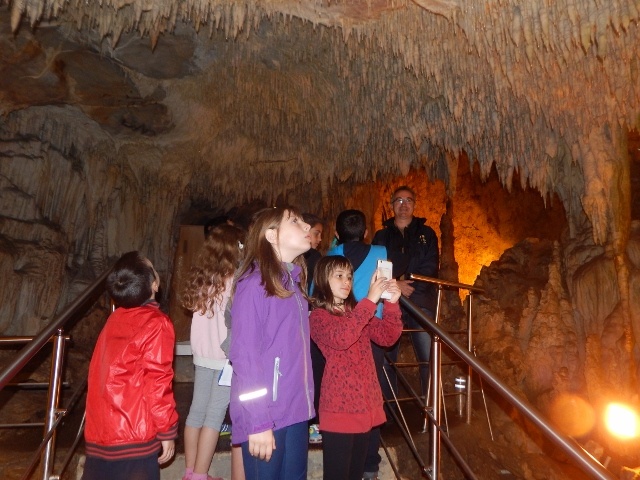 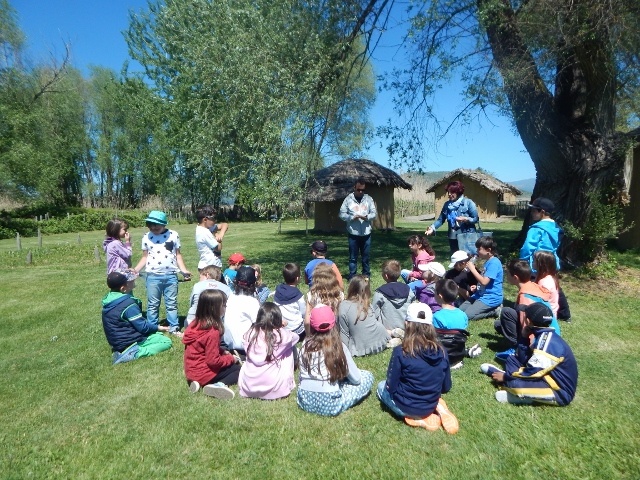 Sports events
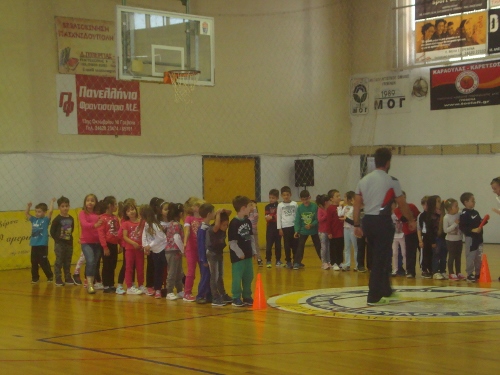 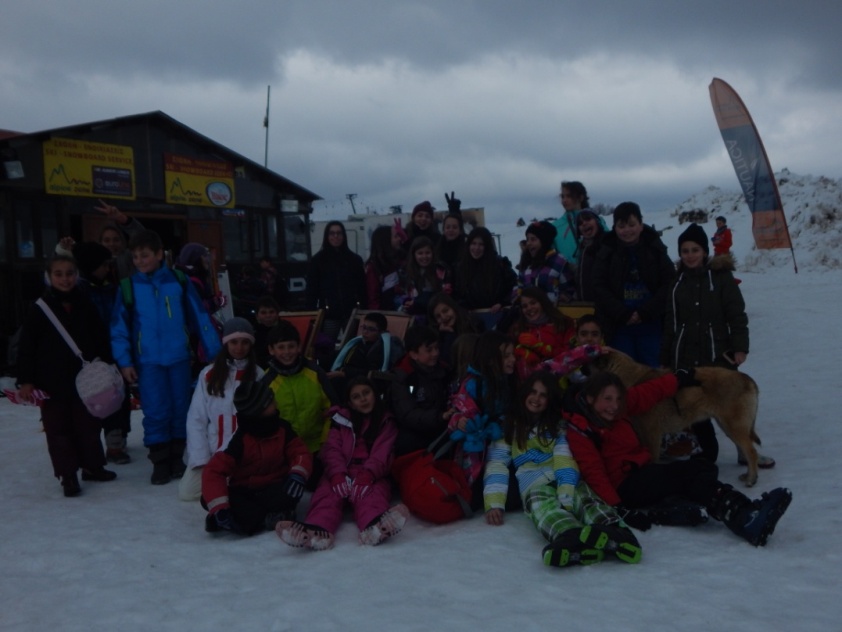 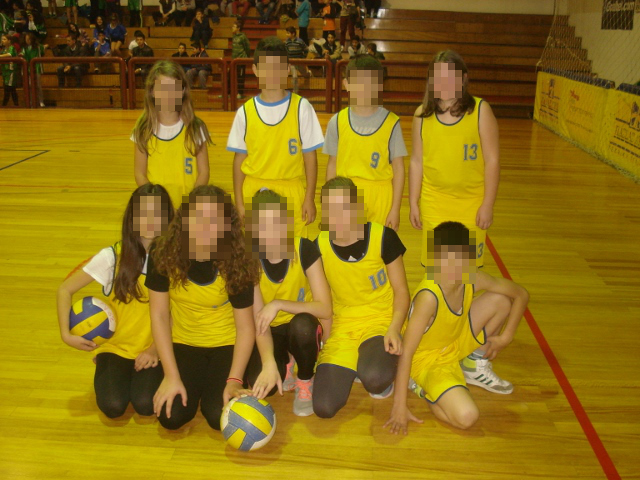 Sports events
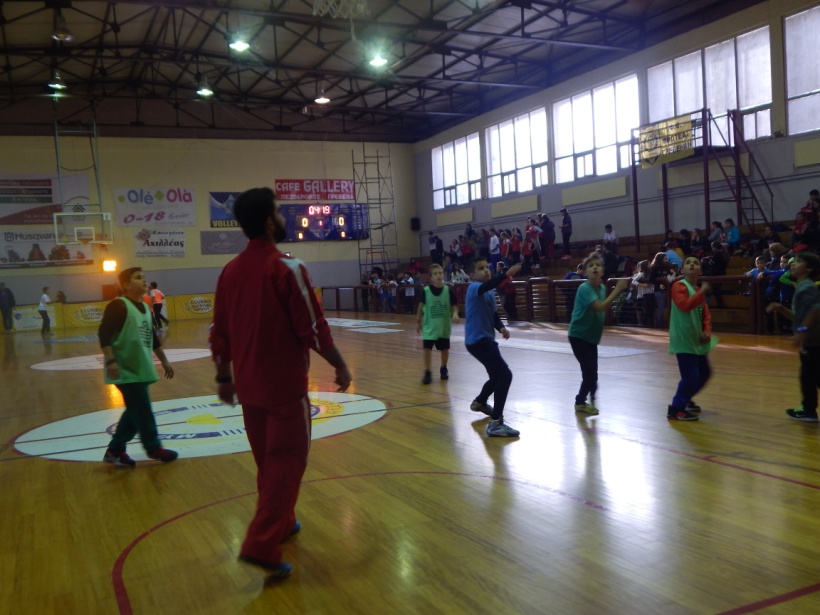 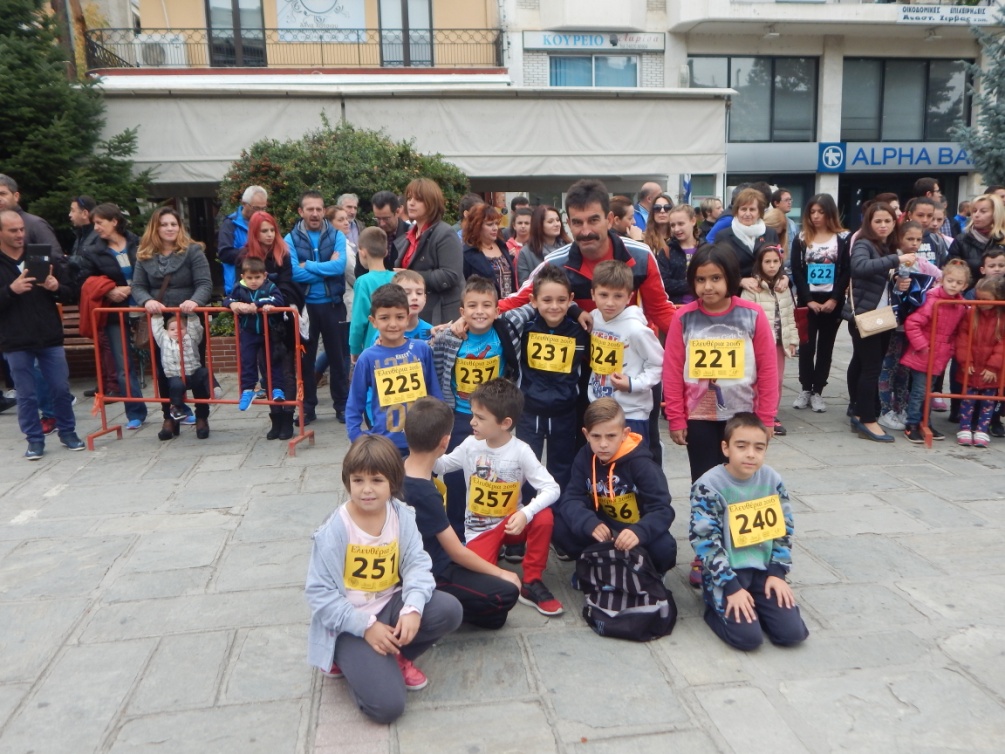 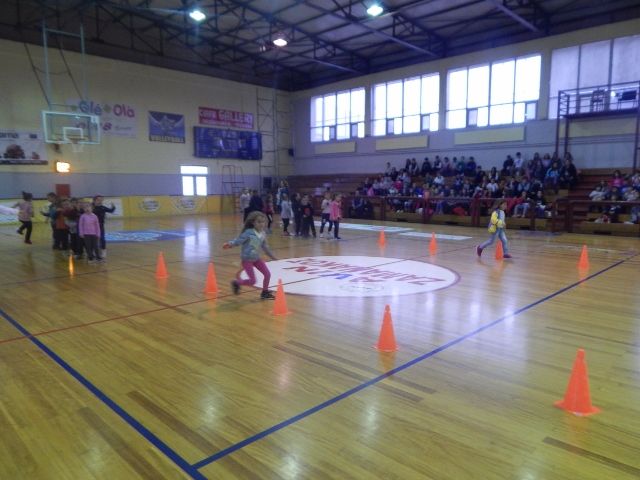 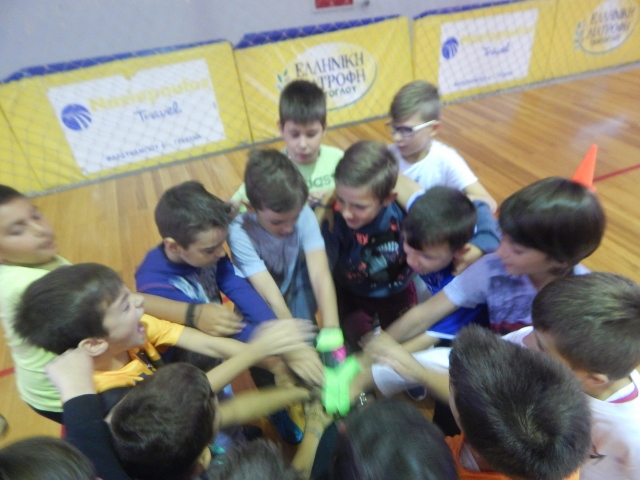 Sports and cultural events
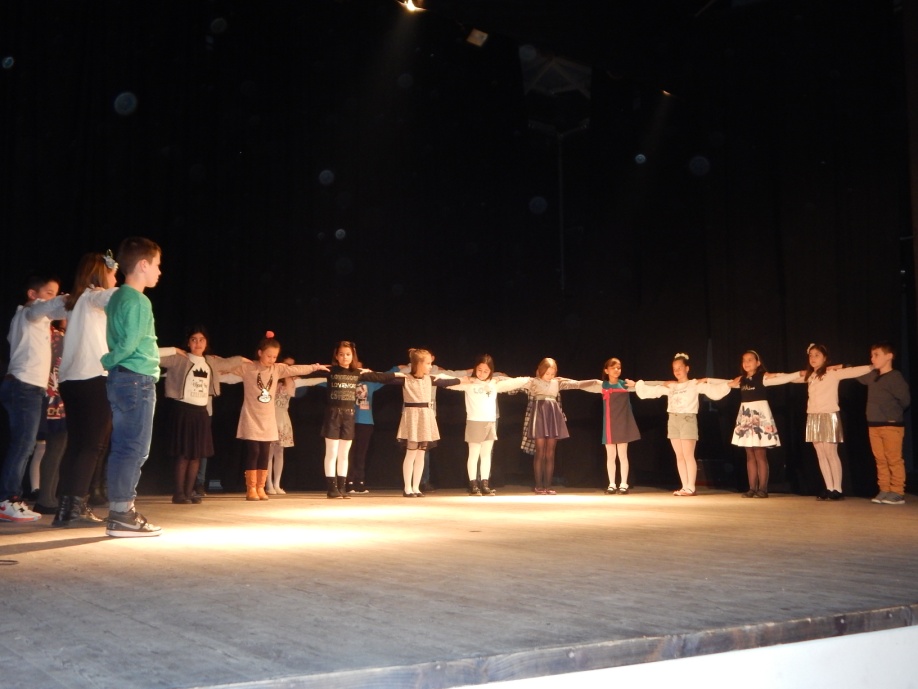 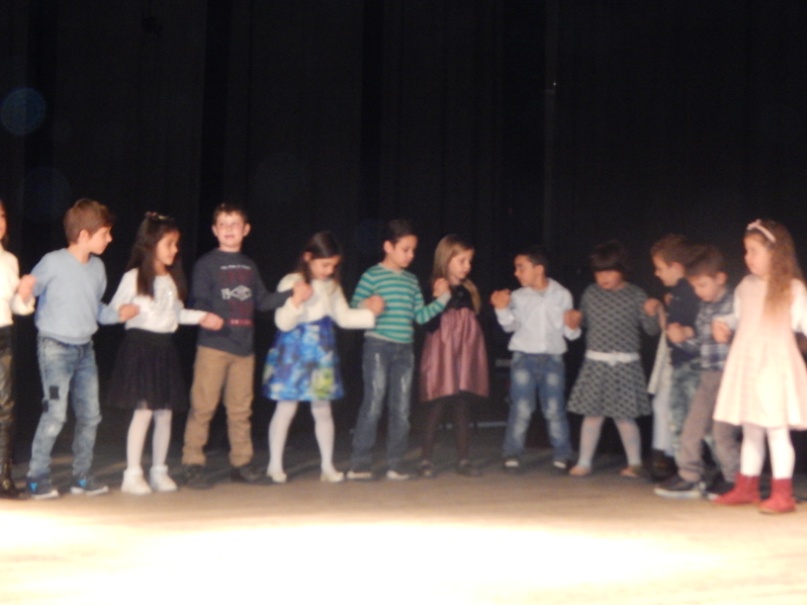 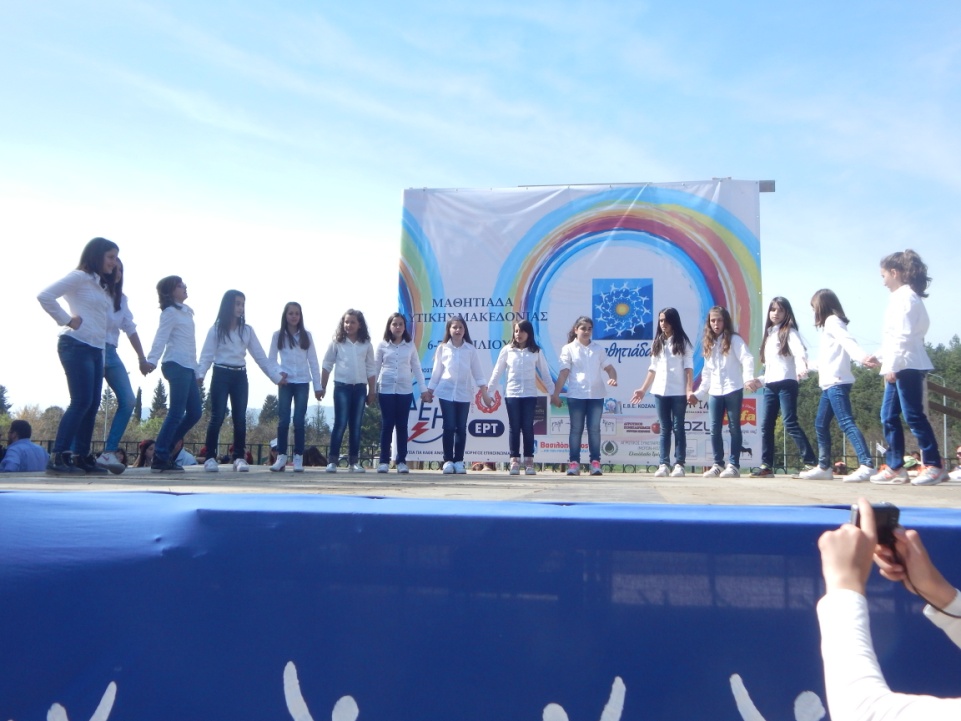 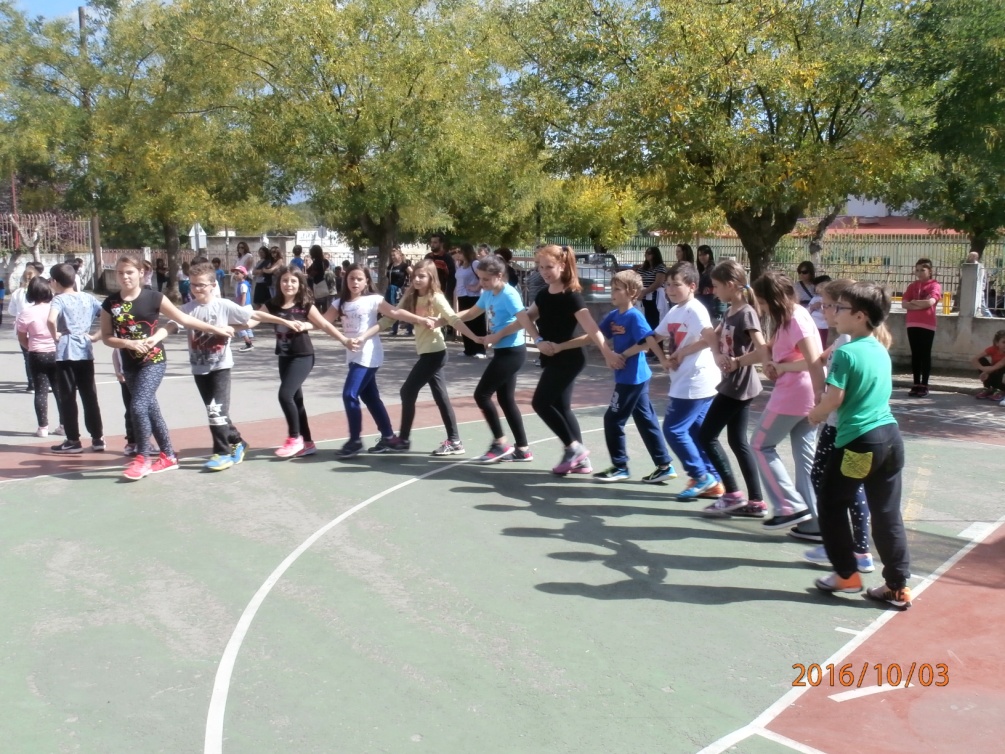 Environmental programs and social awareness
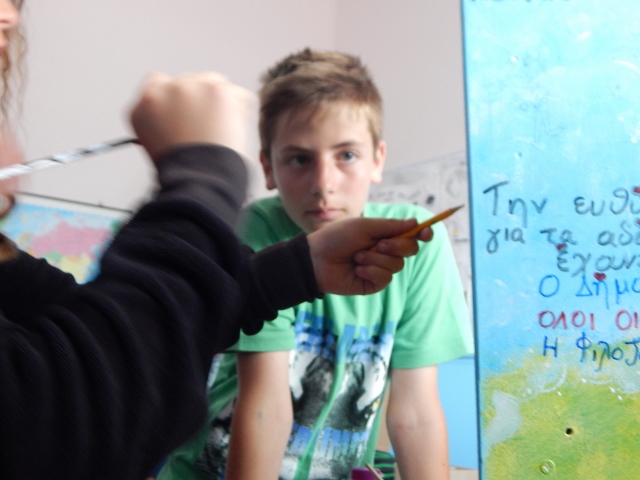 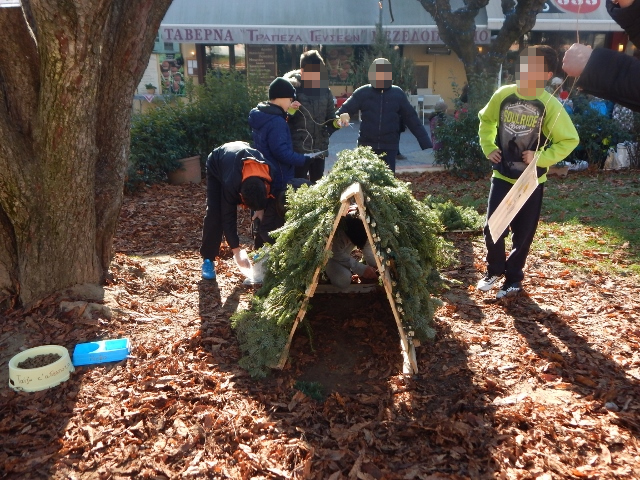 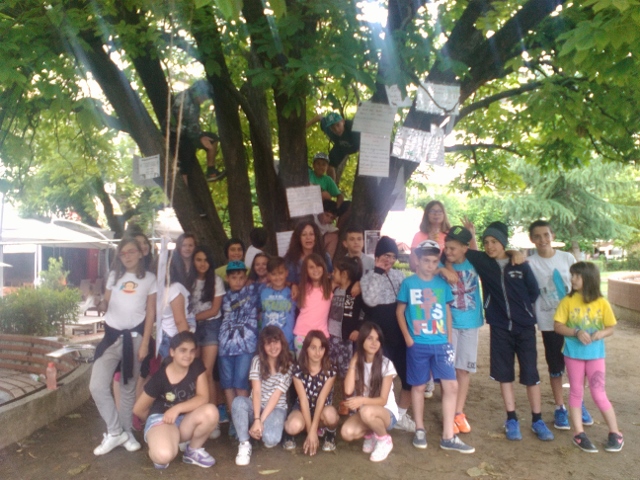 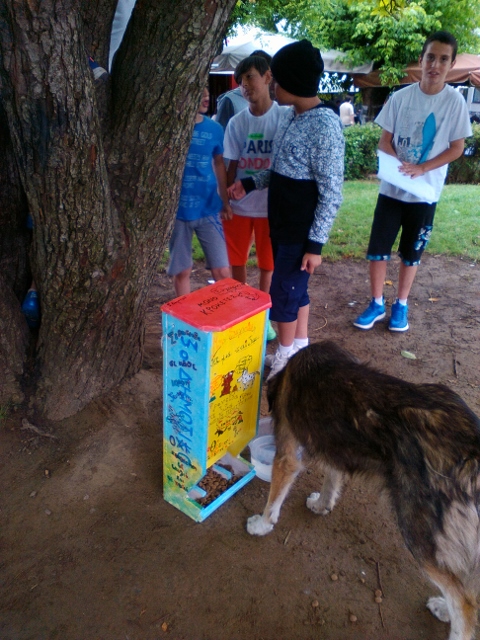 Environmental programs and social awareness
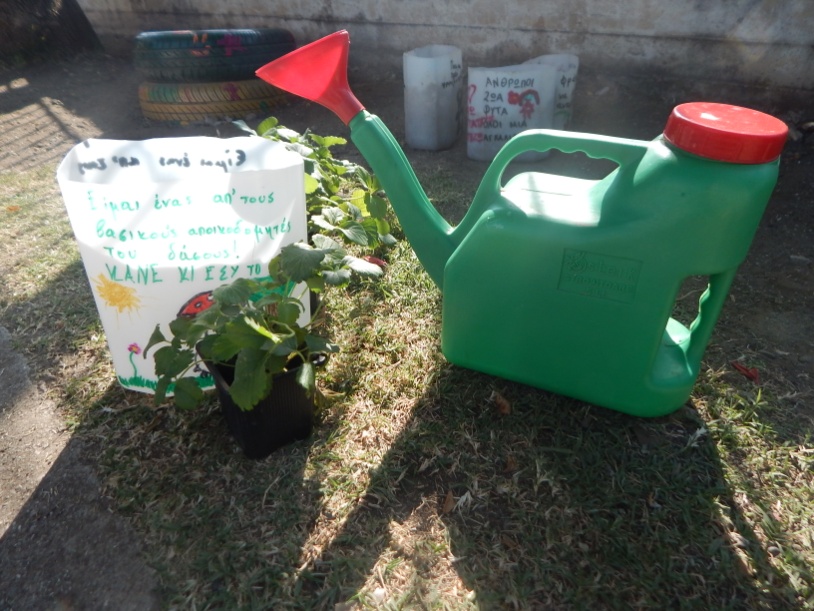 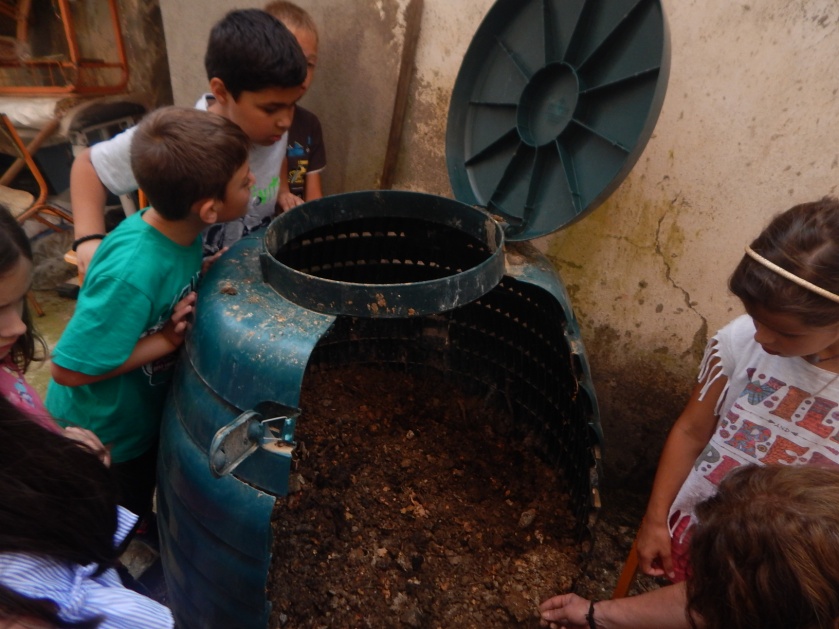 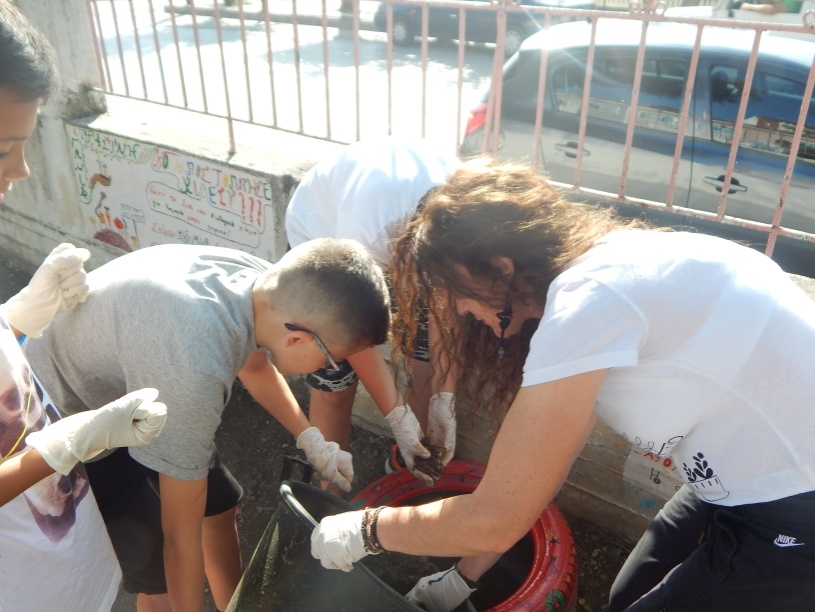 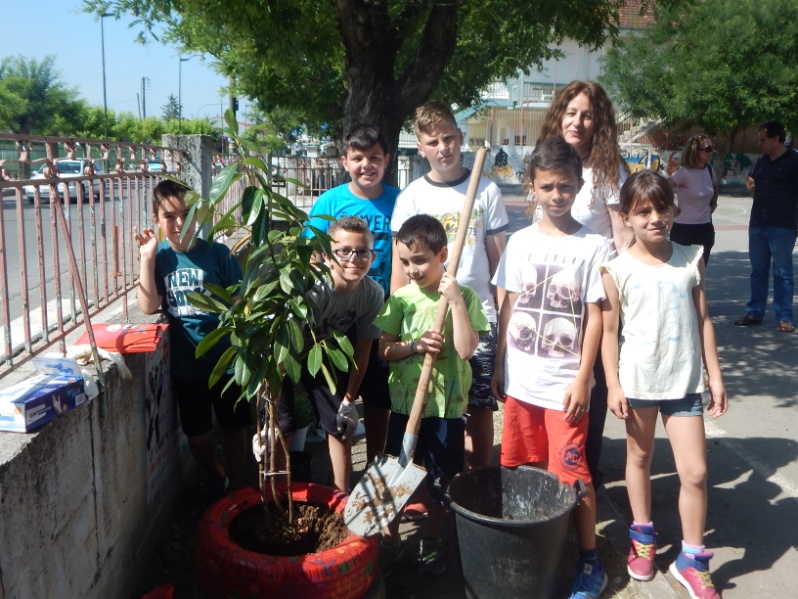 Participation in workshops and festivals
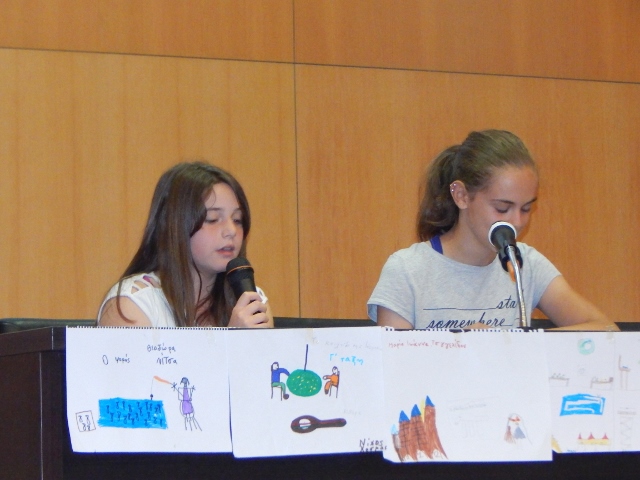 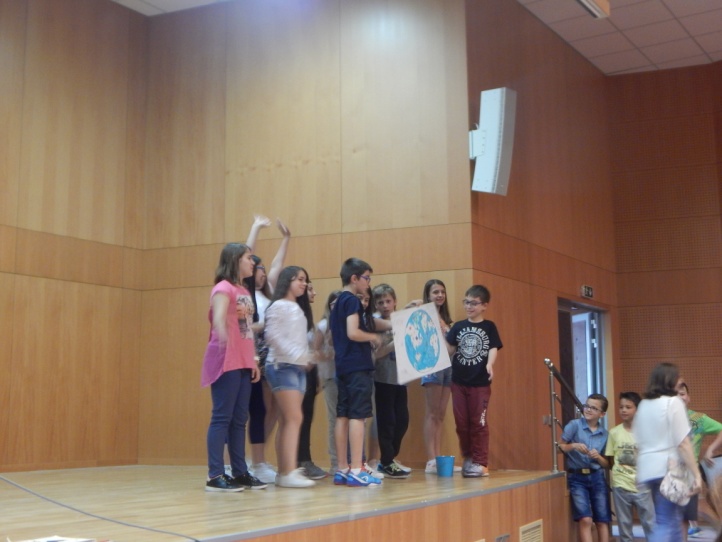 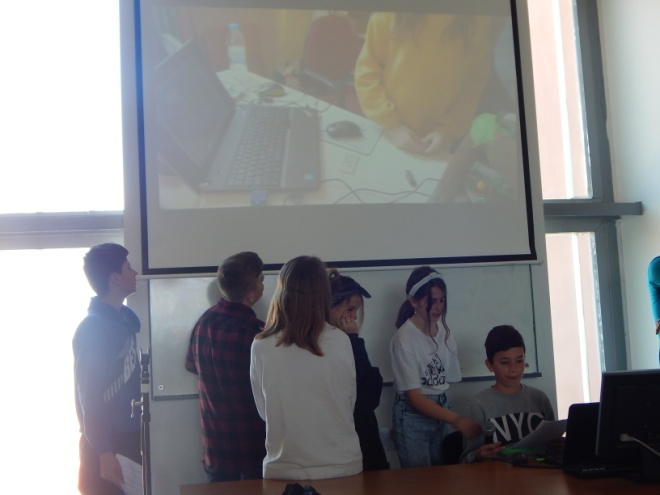 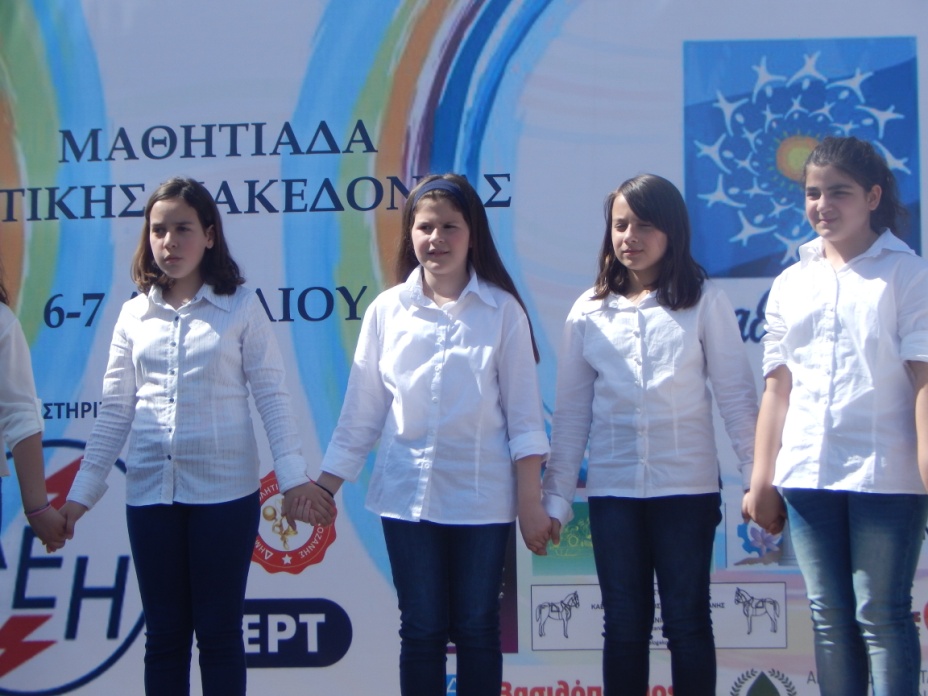 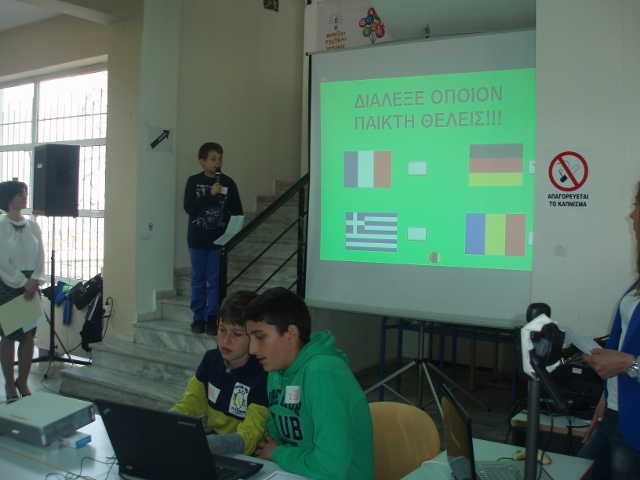 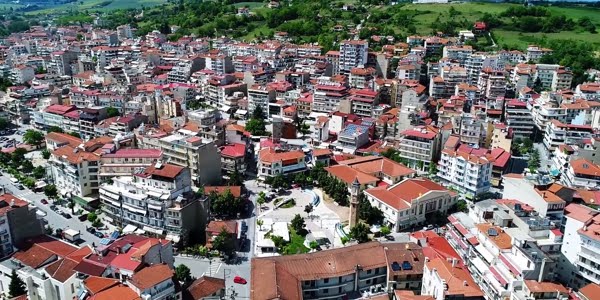 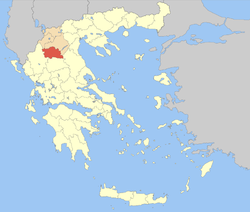 Grevena
Our Town
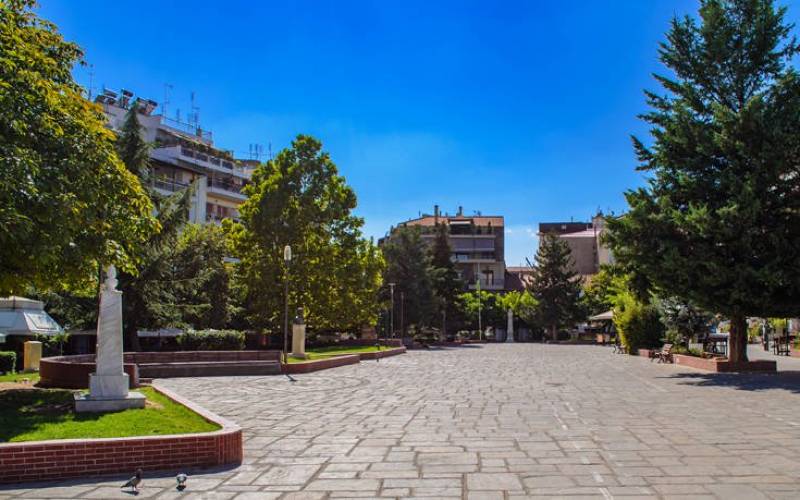 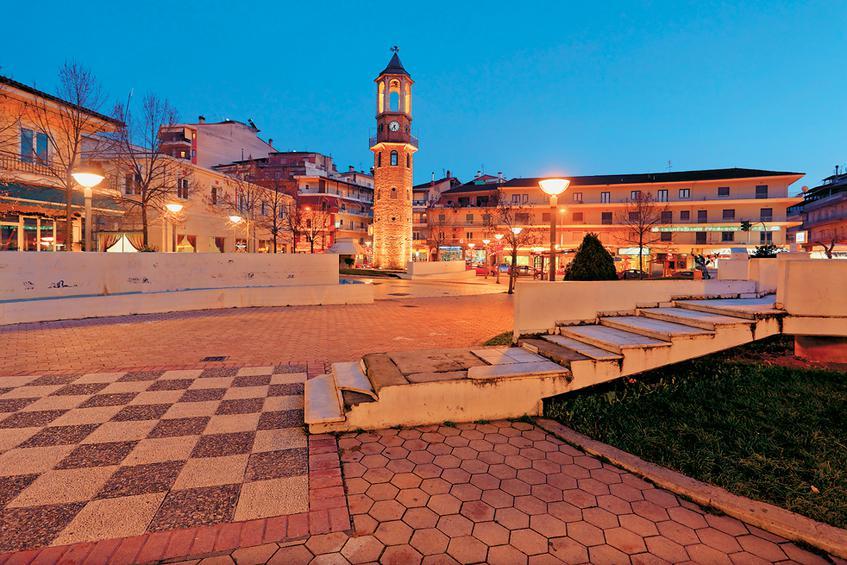 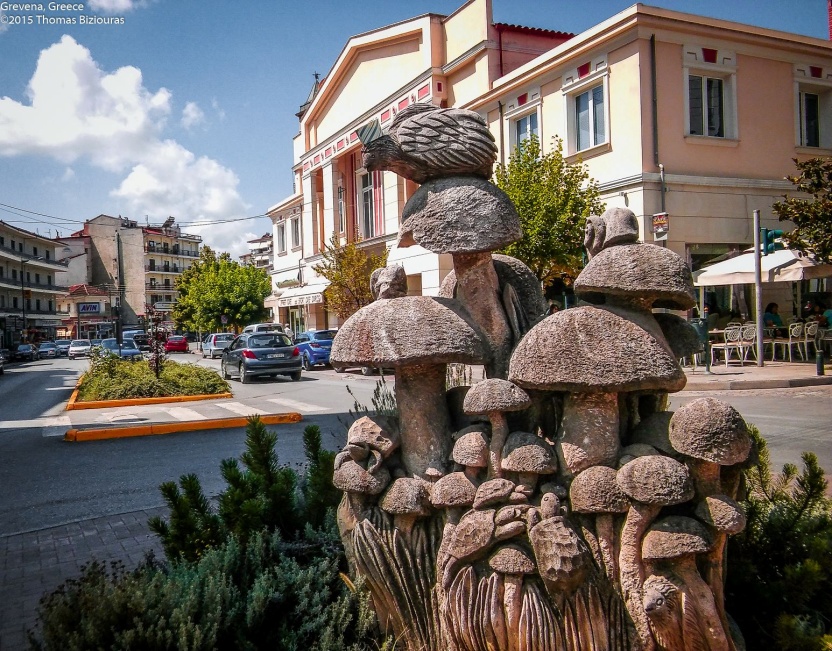 Pindos National Wilderness
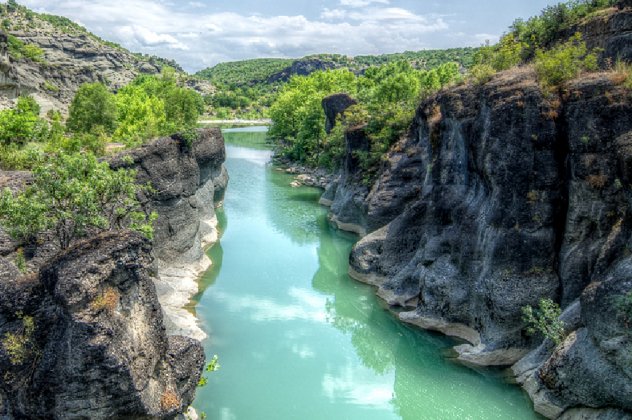 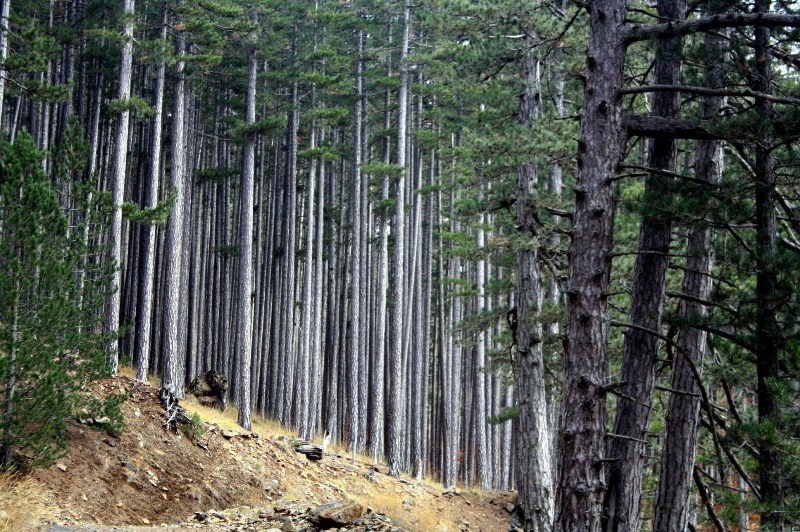 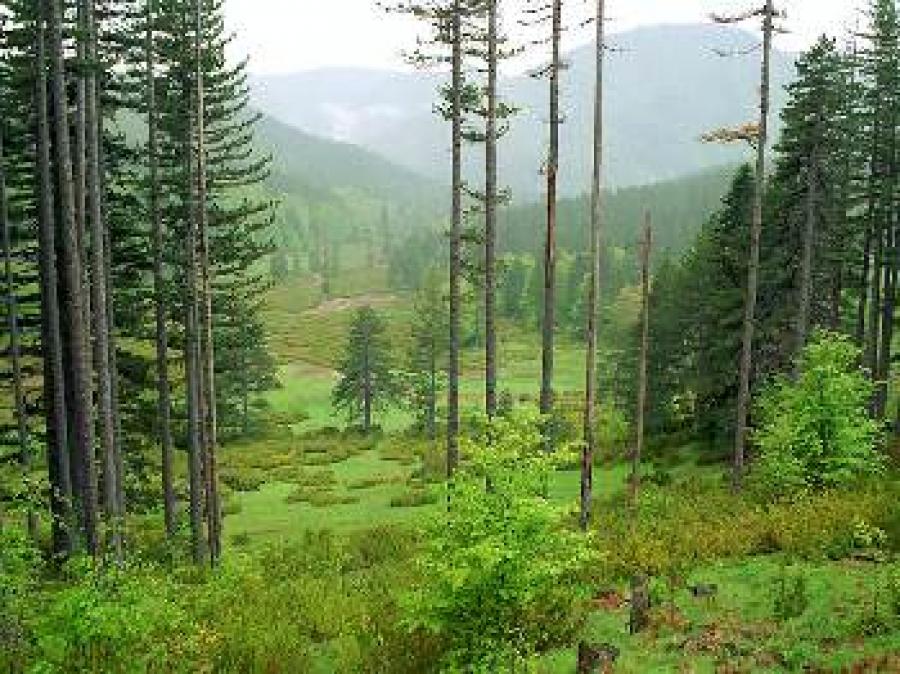 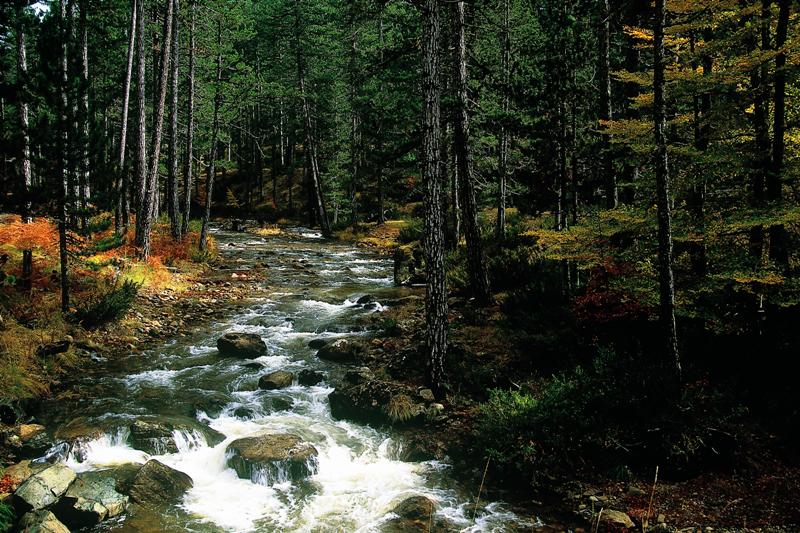 Μuseums
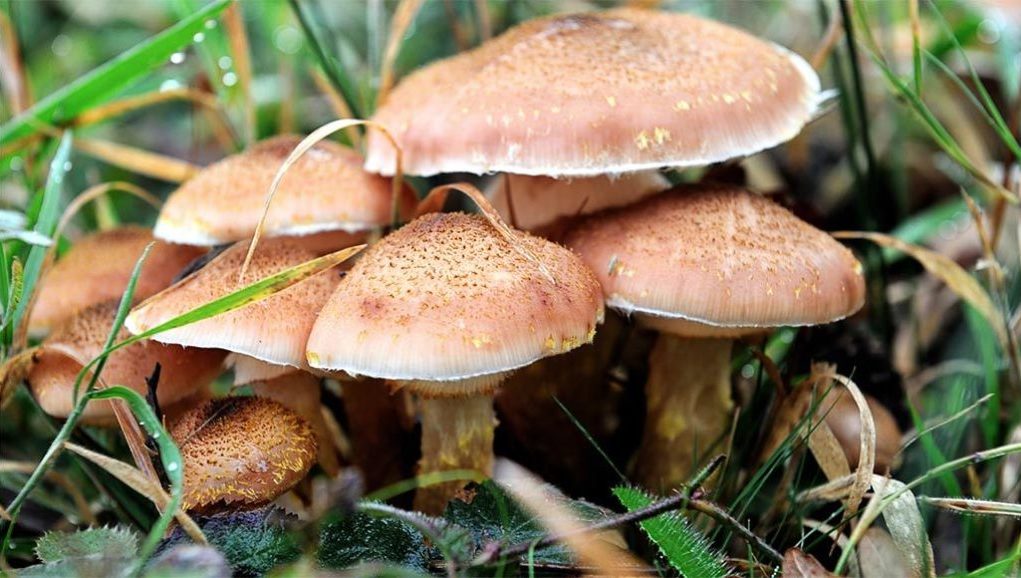 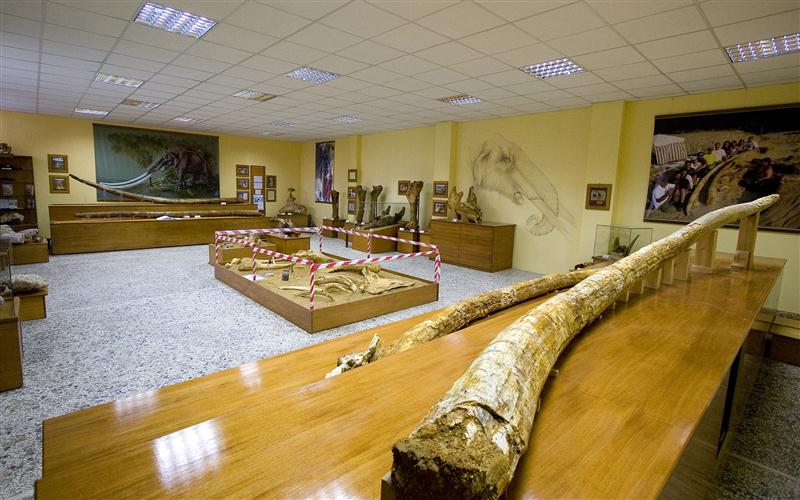 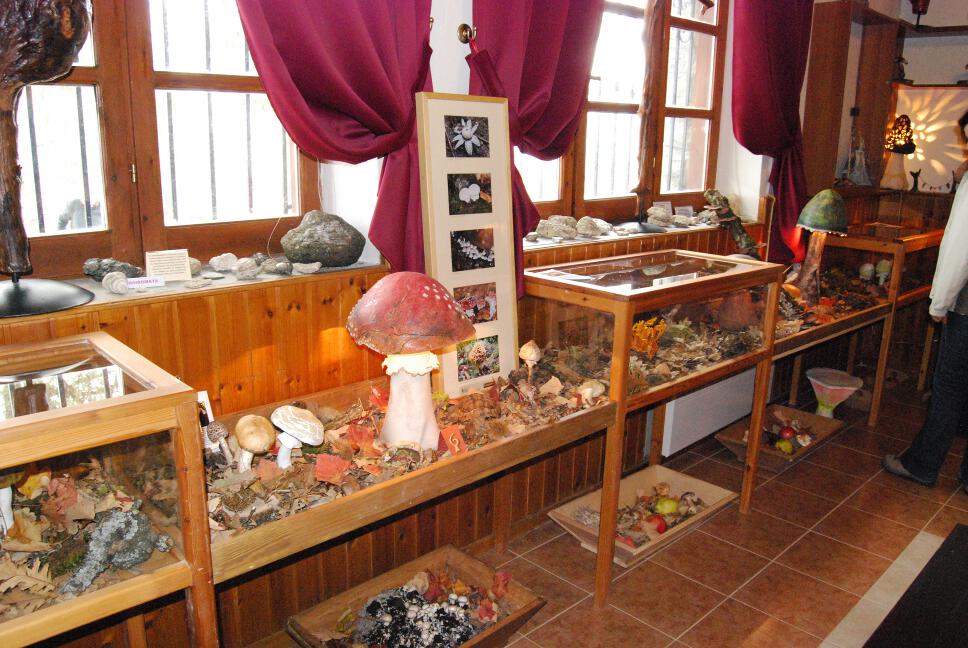 Vasilitsa ski resort
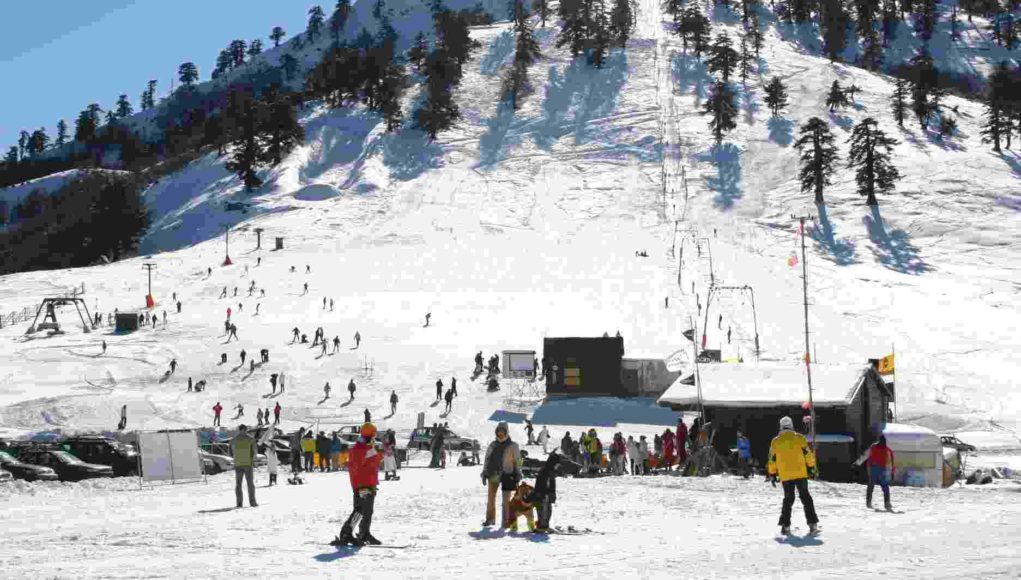 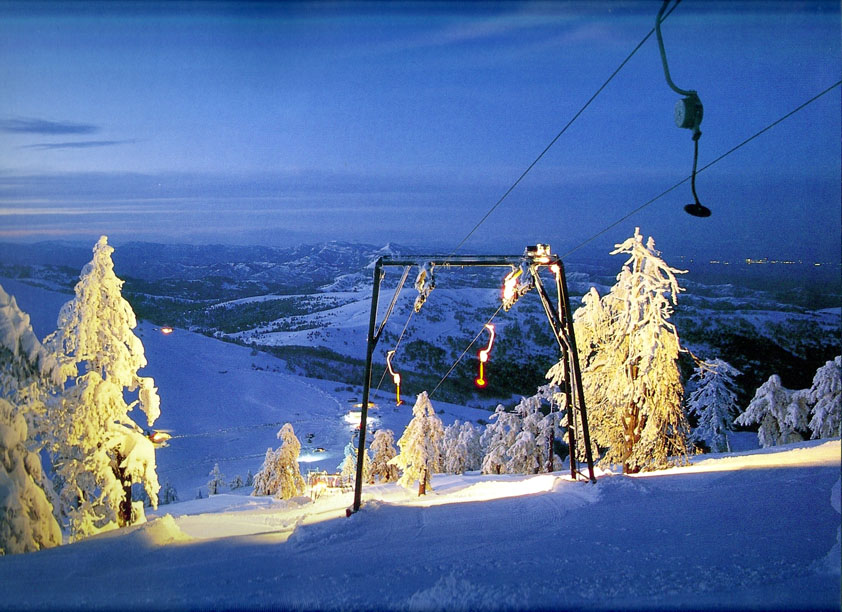 Stone bridges
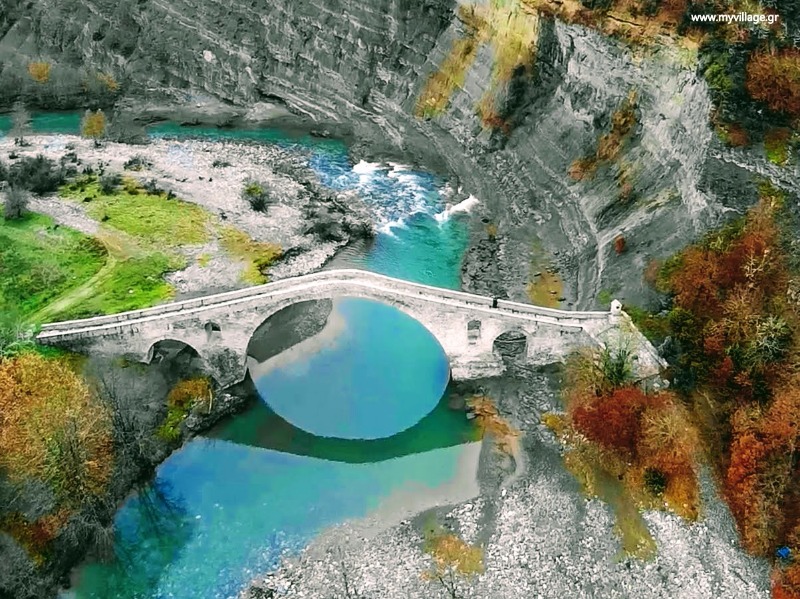 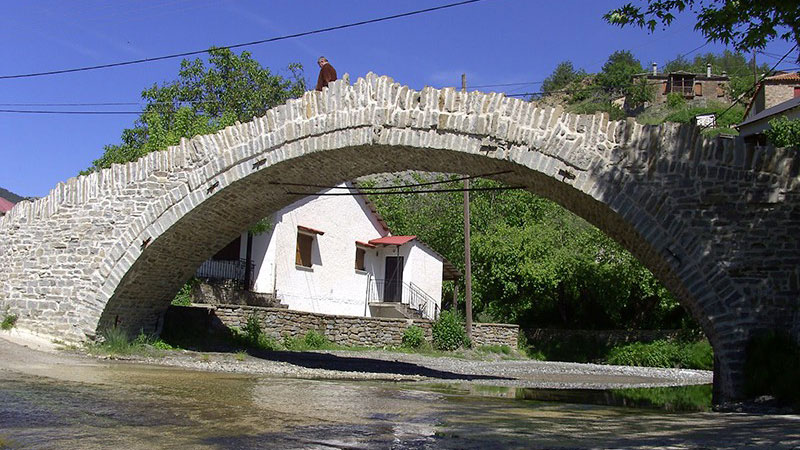 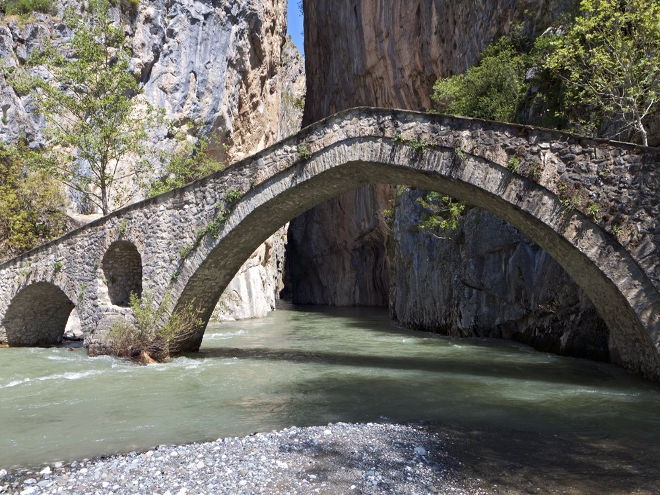